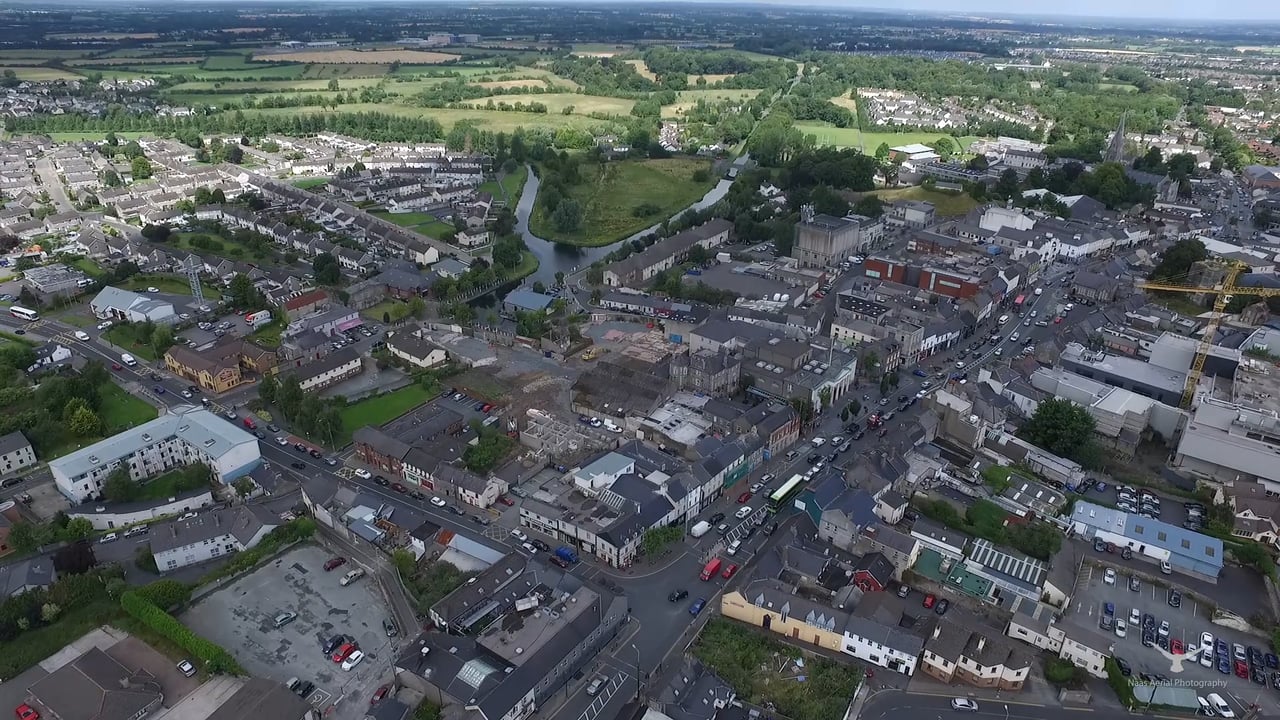 Naas Local Area Plan 2018-2024
Plenary 2
14/03/2018
Naas Planning Advisory Group

To advise Kildare County Council in relation to the preparation of the Naas Local Area Plan 2018-2040 with a focus on:
Identifying Key Sectors and Themes
Analysis and Strategy for Urban Structure and Urban Design
Overall Movement Strategy
Stakeholder Engagement
Local Area Plans: Key aims 
..setting out a balanced understanding, vision & spatial strategies at the local level
..frameworks to secure sustainable development that balances social, economic & environmental considerations at the local level while minimising the potential  adverse effects of development on the environment.

Fit within the existing planning and policy hierarchy
Are founded on a thorough understanding of the place
Strive towards an agreed vision, elaborated by a set of robust principles
Set out place-specific strategies for heritage, land use, urban and landscape structure and movement
Provide appropriate guidelines for realising the vision
Set out realistic and feasible means of delivery 
Provide a framework for monitoring progress
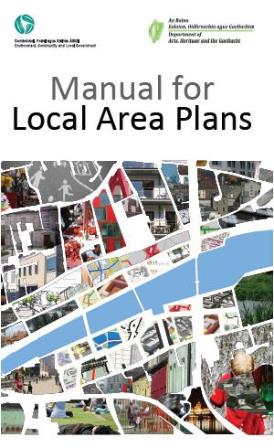 National Planning Framework - Ireland 2040
…process of run-down of city & town centre and established suburban areas as jobs, retail and housing move out, leaving behind declining school enrolments, empty buildings and a lack of sufficient people to create strong and vibrant places, both day and night (p28)
…most development takes the form of greenfield sprawl that extends the physical footprint of our urban  areas, & when it is the principal form of development, works against the creation of attractive, liveable, high quality urban places in which people are increasingly wishing to live, work and invest, and A significantly higher carbon footprint than the EU average.

…compact development that focuses on reusing previously developed, ‘brownfield’ land, building up infill sites, which may not have been built on before & either reusing or redeveloping existing sites & buildings
An increase in the proportion of more compact forms of growth in the development of settlements of all sizes, from the largest city to the smallest village, has the potential to make a transformational difference.
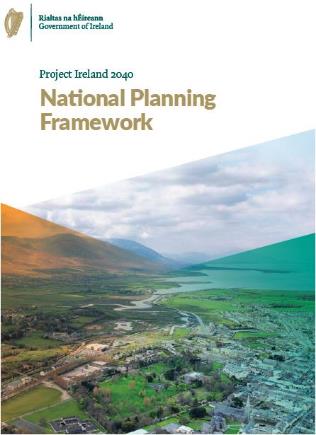 Overall context
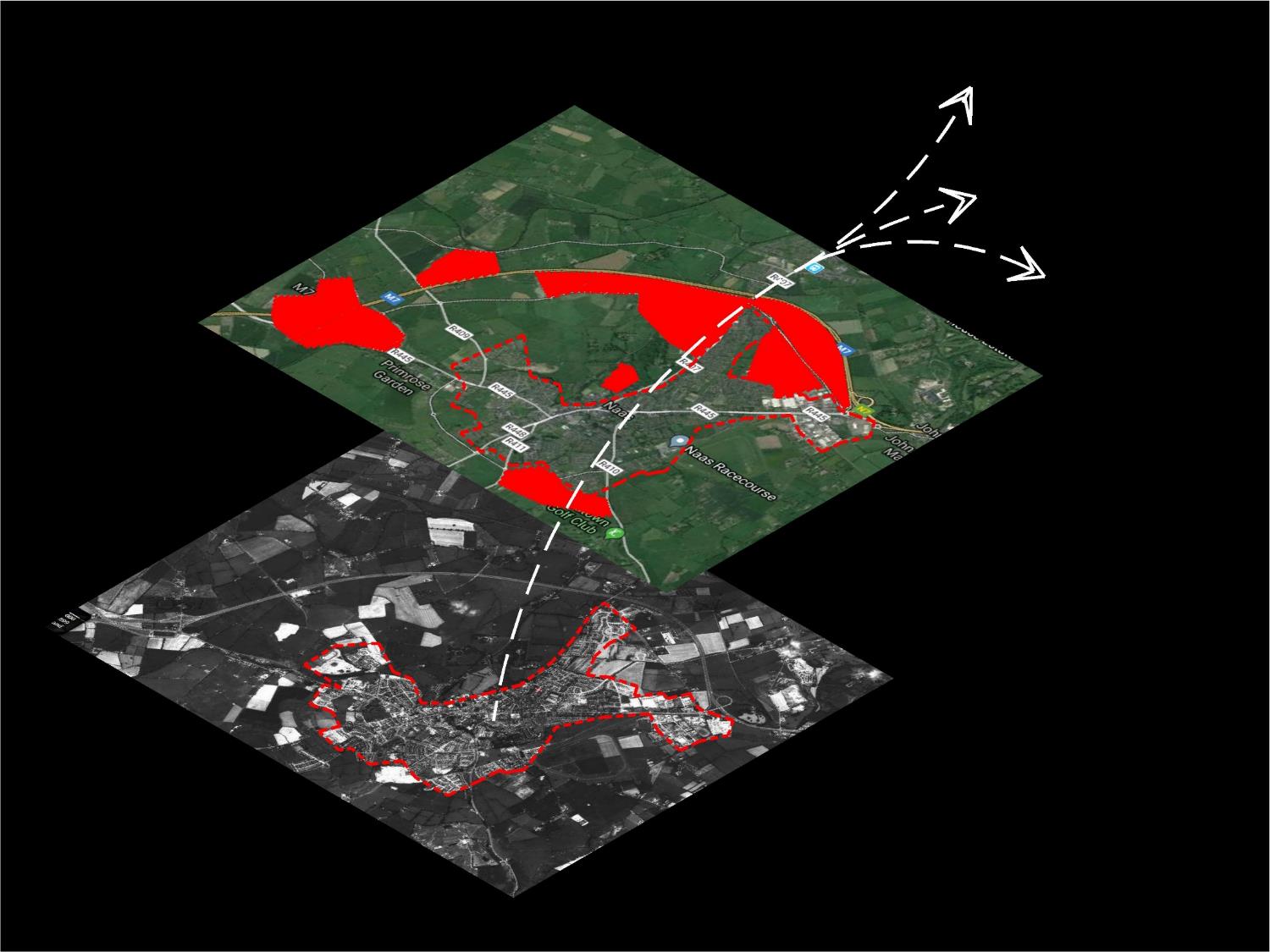 2040
population
?????
2018 pop.
approx. 21493
1990 pop.
approx. 10,000
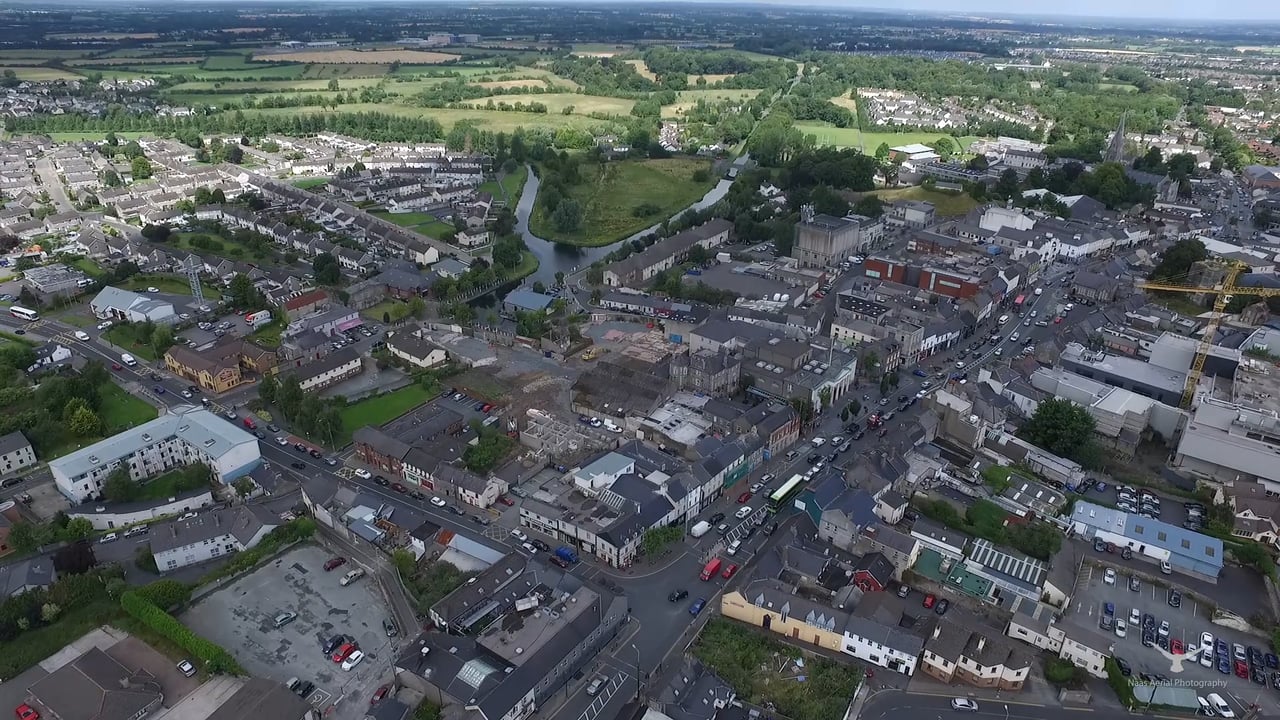 Navan 
Dundalk 
Drogheda
Mullingar
Tullamore
Portlaoise

Kilkenny
Westport
Wexford
Naas 2040
What kind of town?
economically
socially
environmentally
physically
[Speaker Notes: Vision for Naas -What is our value system as a county town? / Most cities trying to balance Liveability and Livelihood / What is our identity and how can we develop?/ What might the shape of success look like if its driven by values (vision)]
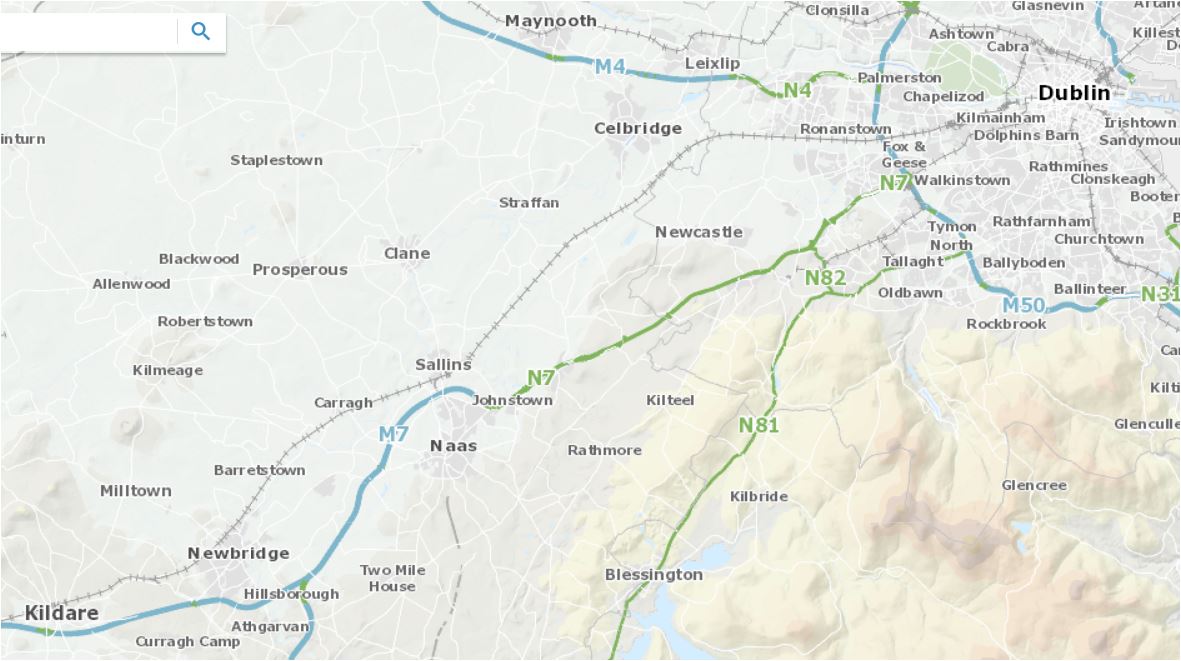 Strategic location 
Exciting Hinterland 
Motorway & rail
Canal 
Spine of main street
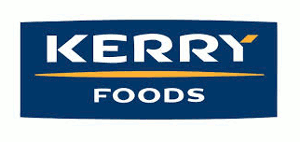 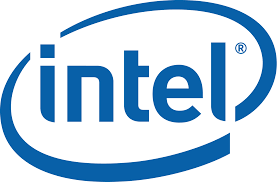 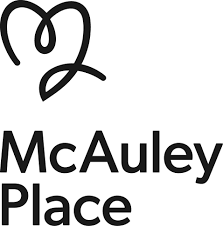 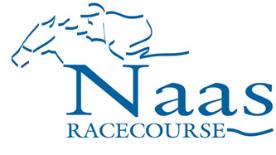 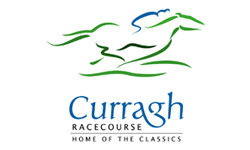 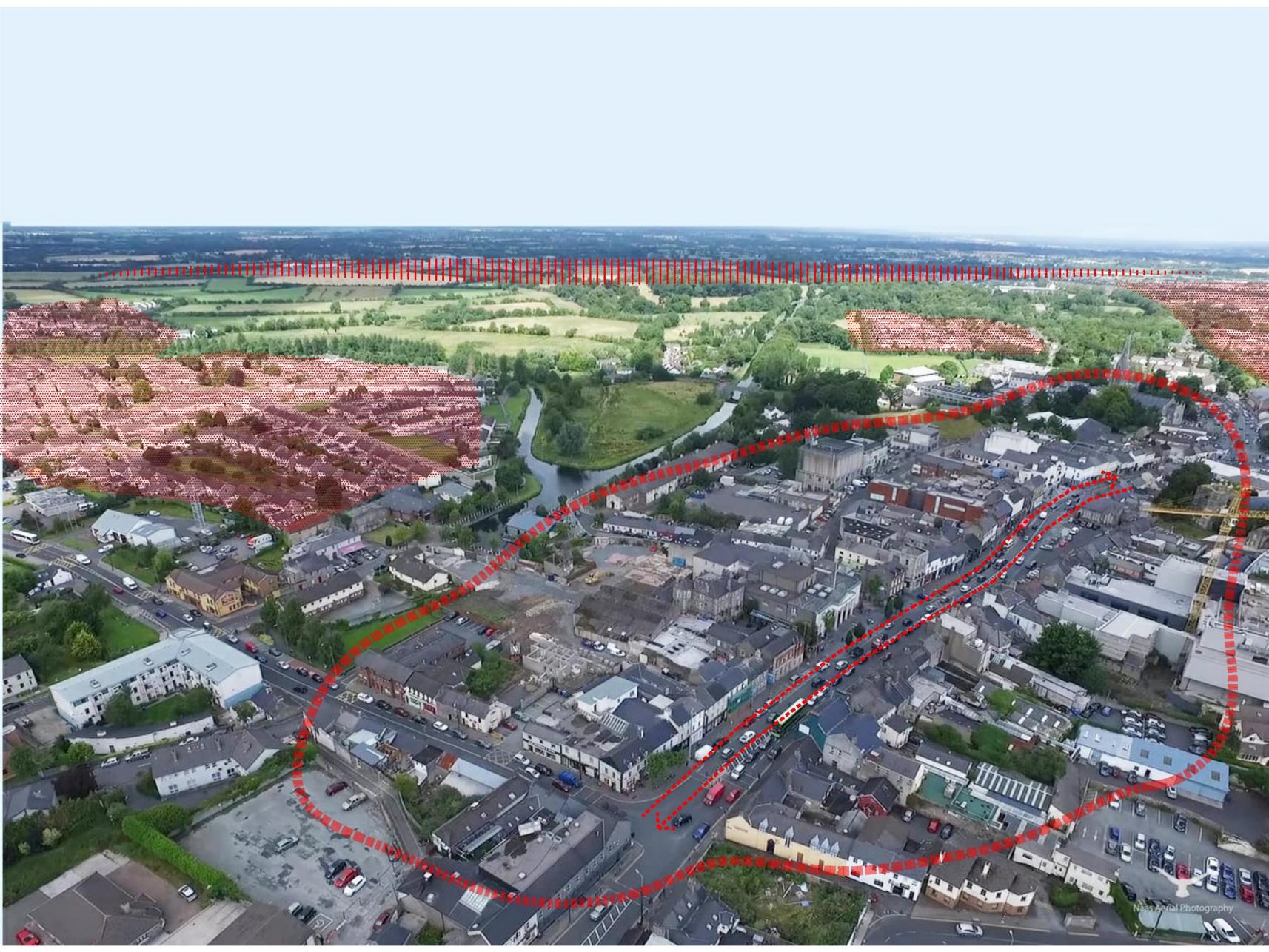 Role as county town?
Leadership
Assets/Platforms
Infrastructure
Projects
Attitude
Strong economic periphery
Housing estate town
Underperforming town centre
Fragmented urban structure
Vehicle dominated Movement
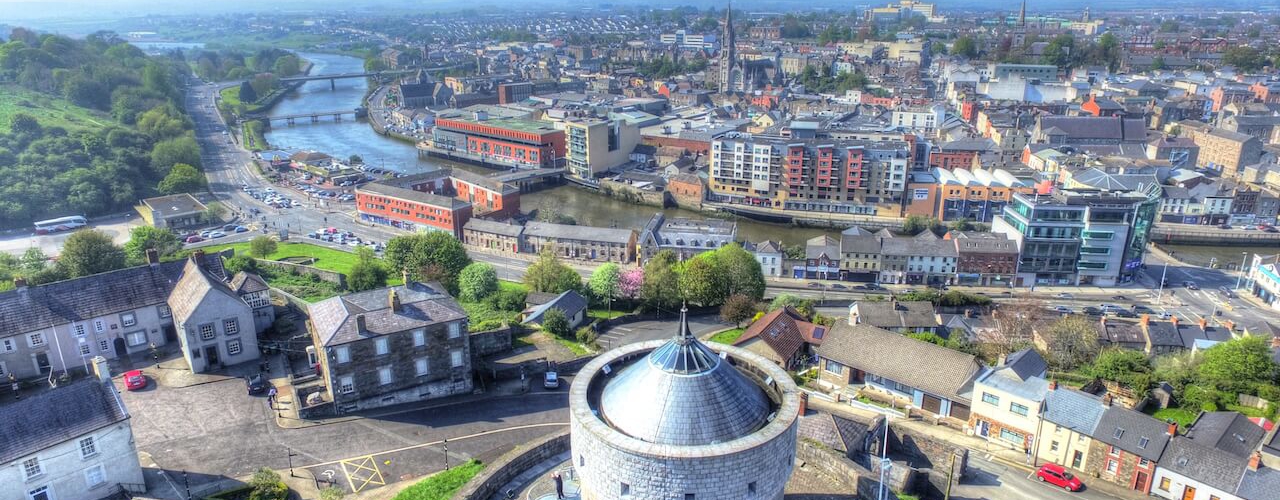 Successful Places
Identity / Role & Value System
Integrated Themes
Long term thinking
Legible town jigsaw
Good governance
Infrastructure
[Speaker Notes: Successful cities and towns tend to perform well across multiple sectors (and therefore balance Livelihood and Liveability): Economic; Housing; Environmental; Cultural]
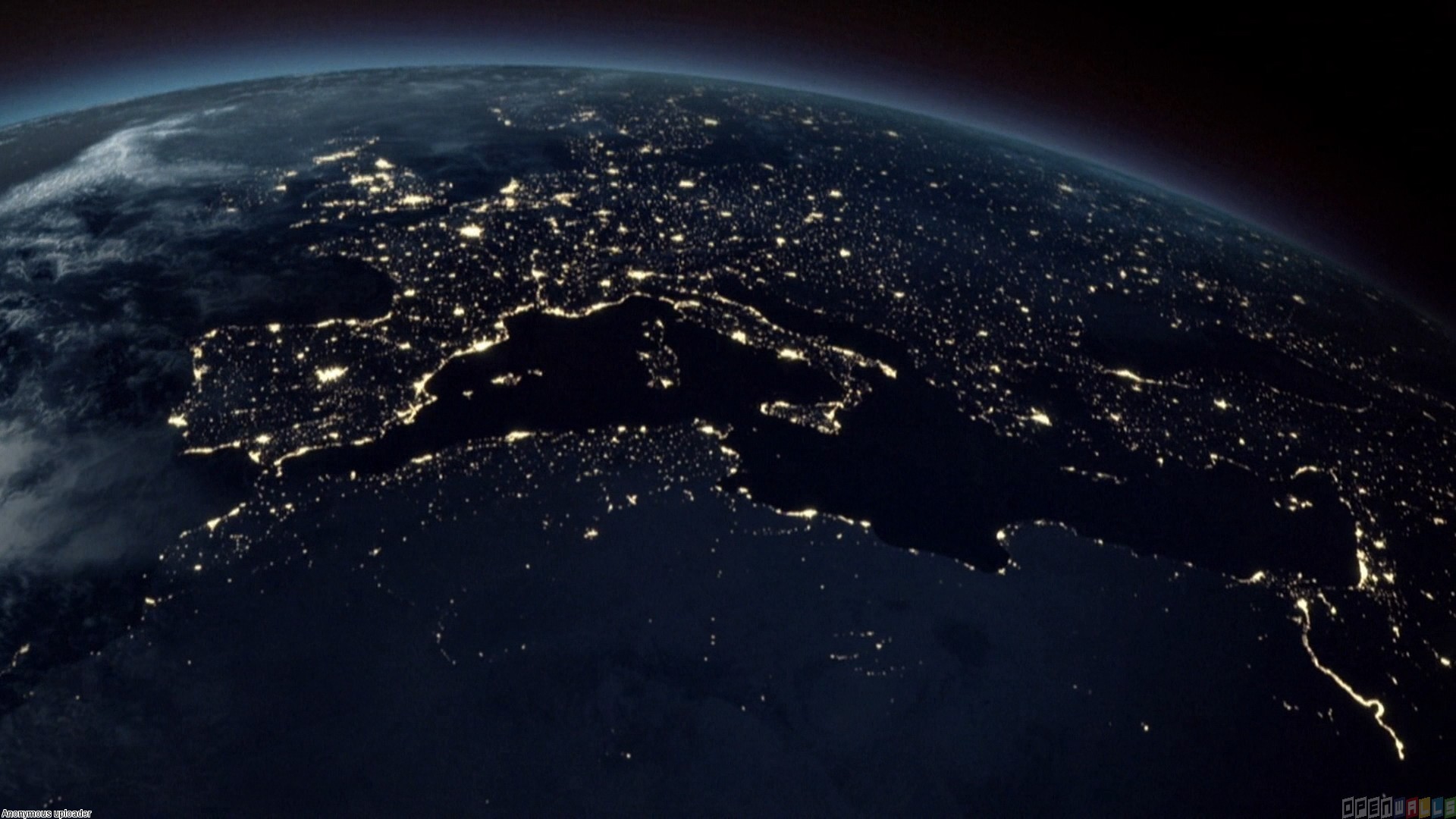 Climate change
Technology/data
Automation
Ageing population
Citizen capacity
Key Sectors (High level themes)
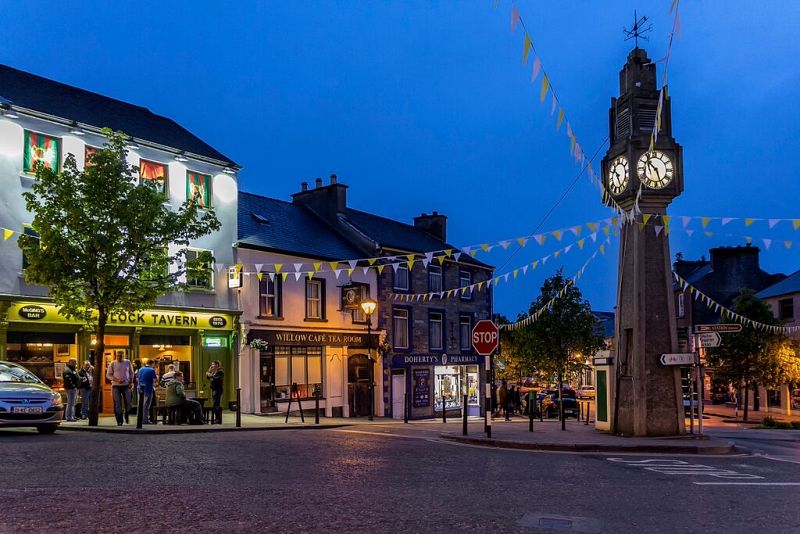 Balance Livelihood & Liveability
Understand Place
Establish Vision & Principles
Generate Strategies
Provide Guidelines
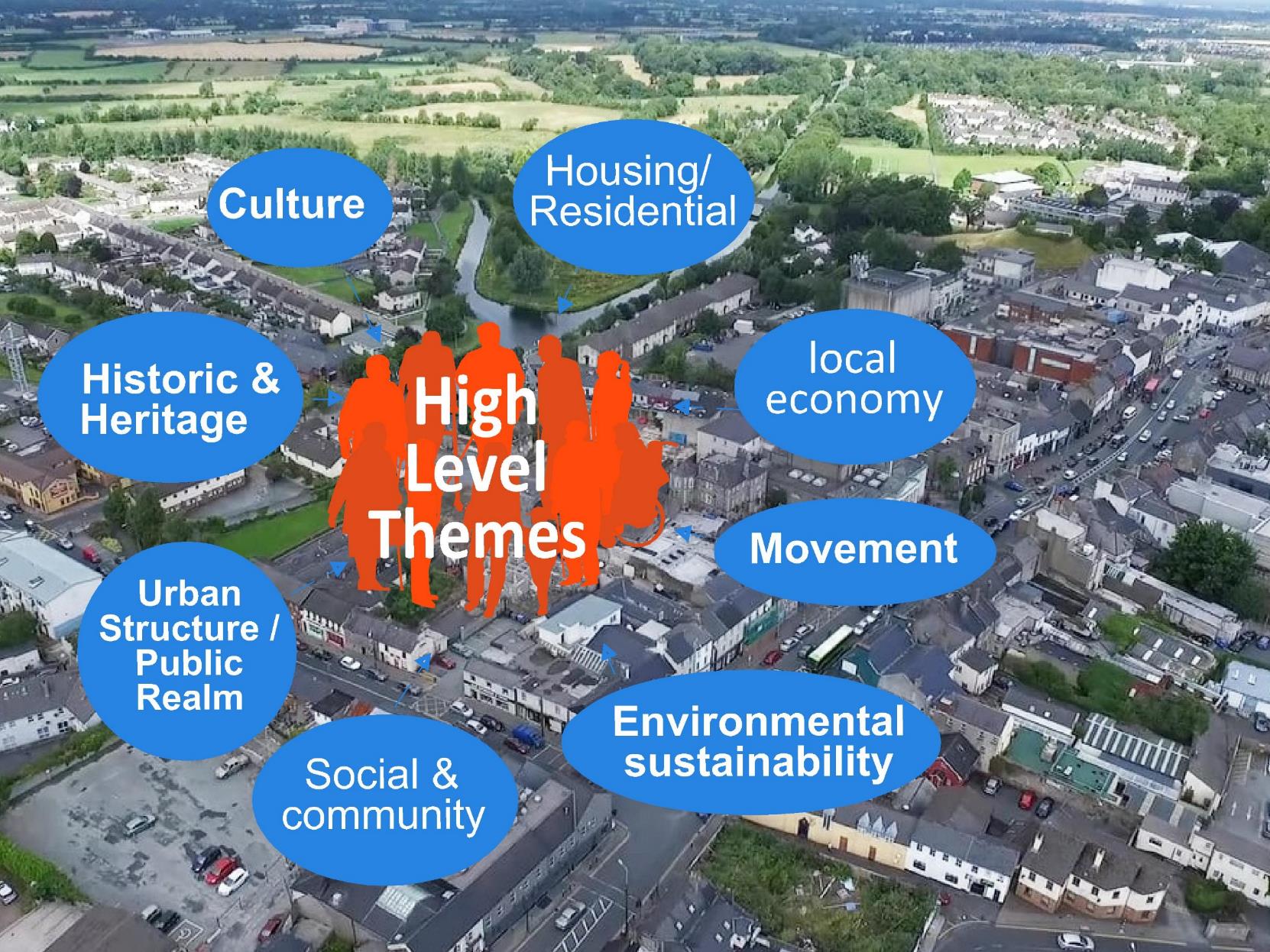 1
8
AchievementsIssues & challenges; 
& the way forward
2
7
3
6
value system; 
the shape 
of success; blockages / disconnects
4
5
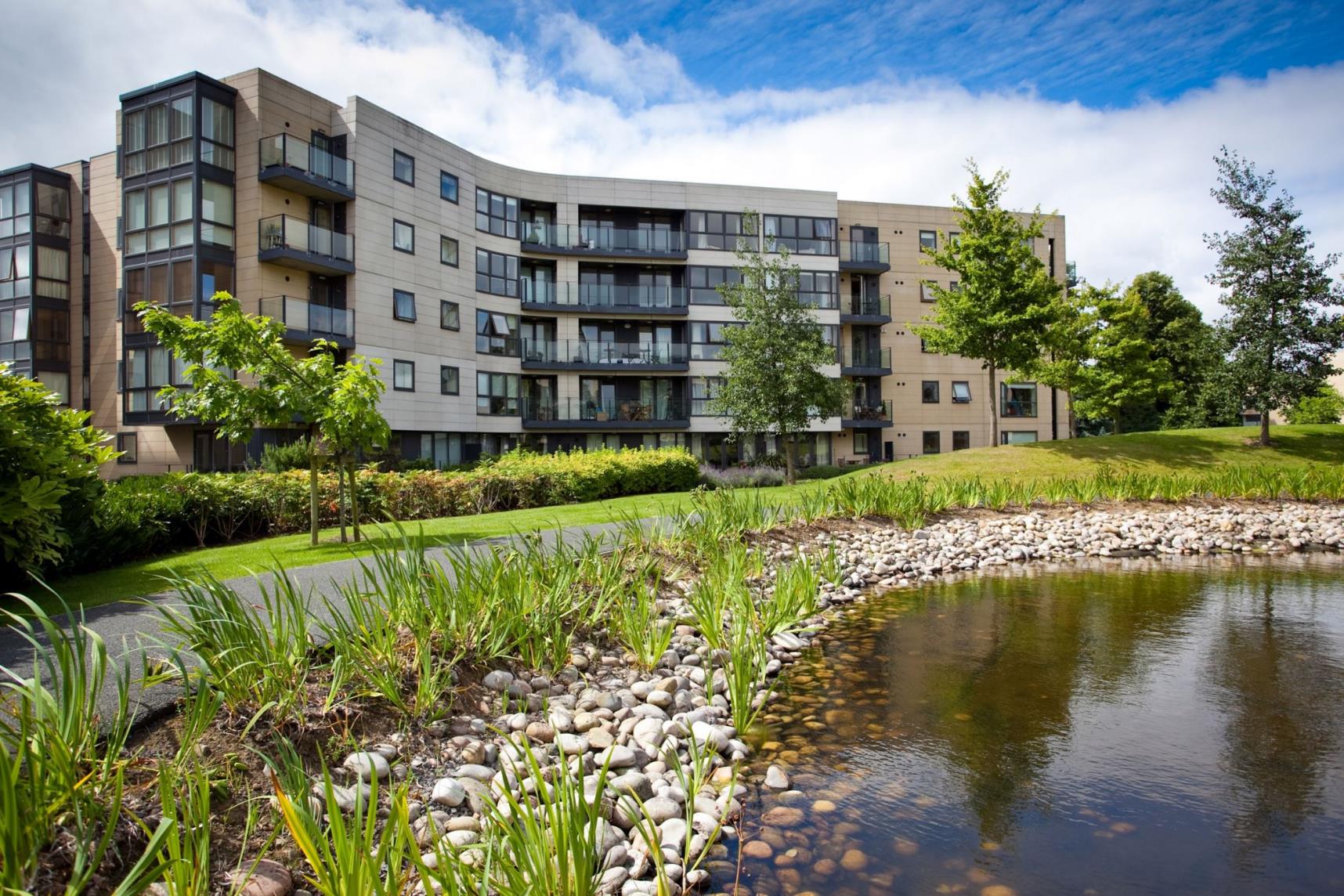 1. Housing / 
residential 
Sustainable density
Mixed-tenure
Diversity of typologies (incl. apartments) 
Liveable neighbourhoods
Supported by social infrastructure
[Speaker Notes: Successful cities and towns tend to perform well across multiple sectors (and therefore balance Livelihood and Liveability): Economic; Housing; Environmental; Cultural]
2. Environmental sustainability

Climate Change
Realignment in Naas:
Green infrastructure
Low carbon society &economy 
Density & sustainable construction 
Behaviour change
[Speaker Notes: Successful cities and towns tend to perform well across multiple sectors (and therefore balance Livelihood and Liveability): Economic; Housing; Environmental; Cultural]
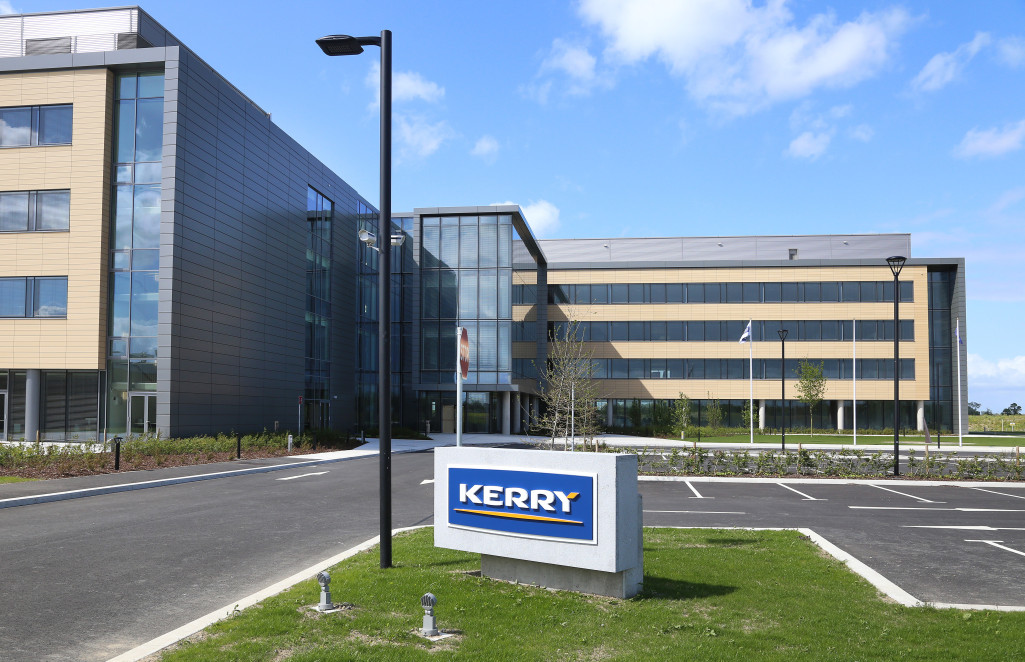 3. Naas economy

12,000 jobs 
Spatial character: periphery and bleaching of town centre economically 
Character of peripheral model
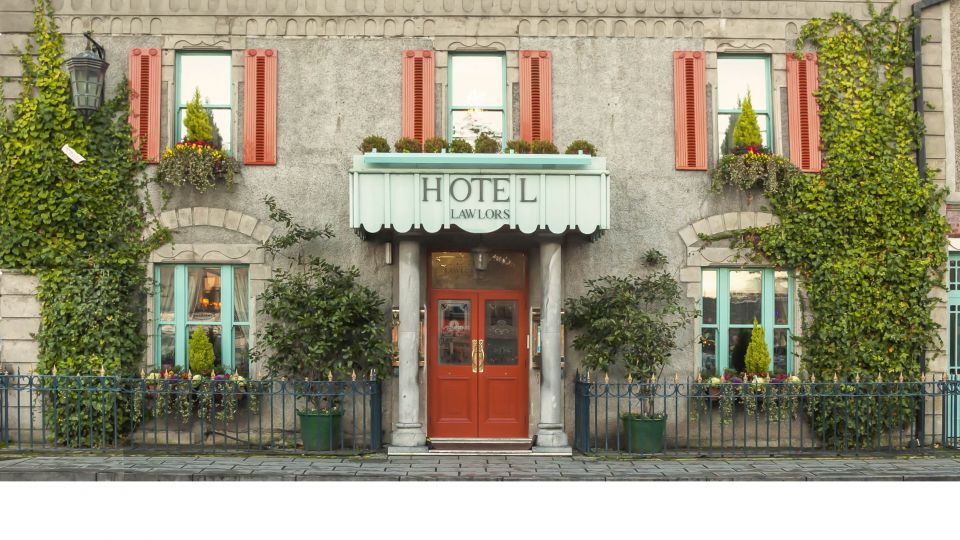 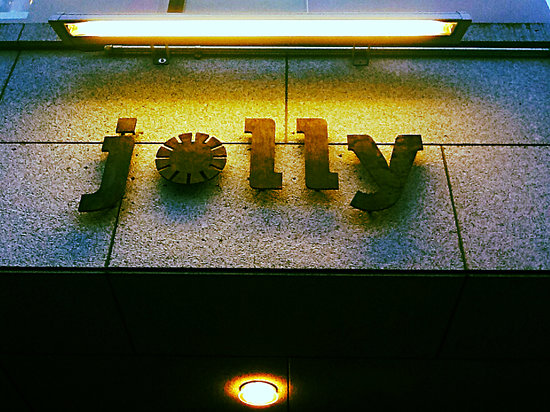 [Speaker Notes: Successful cities and towns tend to perform well across multiple sectors (and therefore balance Livelihood and Liveability): Economic; Housing; Environmental; Cultural]
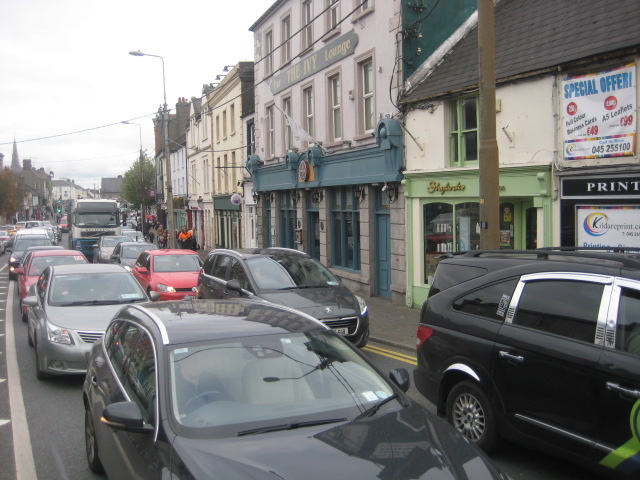 4. Movement 
Commuter split 
What is ratio now?
What would it be like in 2040?
Why is Naas so congested? 
Environmental / health consequences 
Why do we walk / cycle so little
[Speaker Notes: Successful cities and towns tend to perform well across multiple sectors (and therefore balance Livelihood and Liveability): Economic; Housing; Environmental; Cultural]
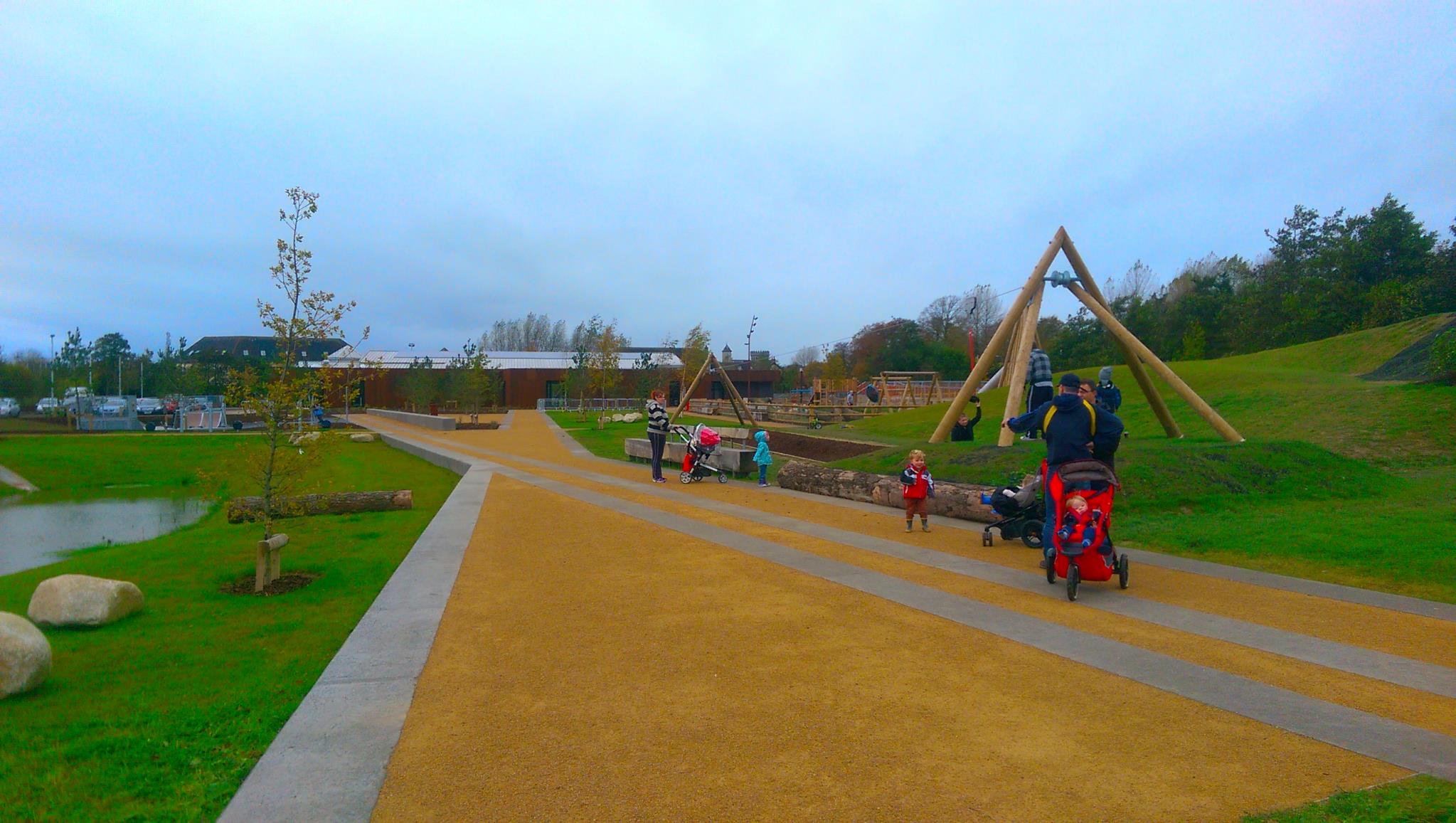 5. Social & Community 
Formal institutional with informal contribution of NGOs / Volunteers 
Is Naas a good town for:
Older people? 
Children, teenagers, and young adults?
People with disabilities?
People of different cultures?
[Speaker Notes: Successful cities and towns tend to perform well across multiple sectors (and therefore balance Livelihood and Liveability): Economic; Housing; Environmental; Cultural]
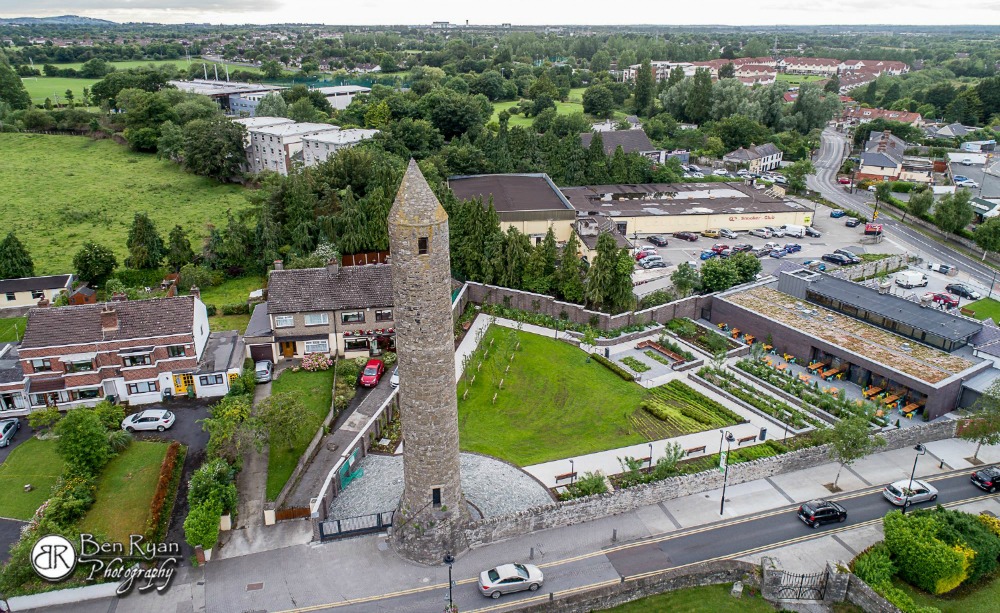 Creative use of older infrastructure
Local authority leadership
Reinventing an urban heart
[Speaker Notes: Successful cities and towns tend to perform well across multiple sectors (and therefore balance Livelihood and Liveability): Economic; Housing; Environmental; Cultural]
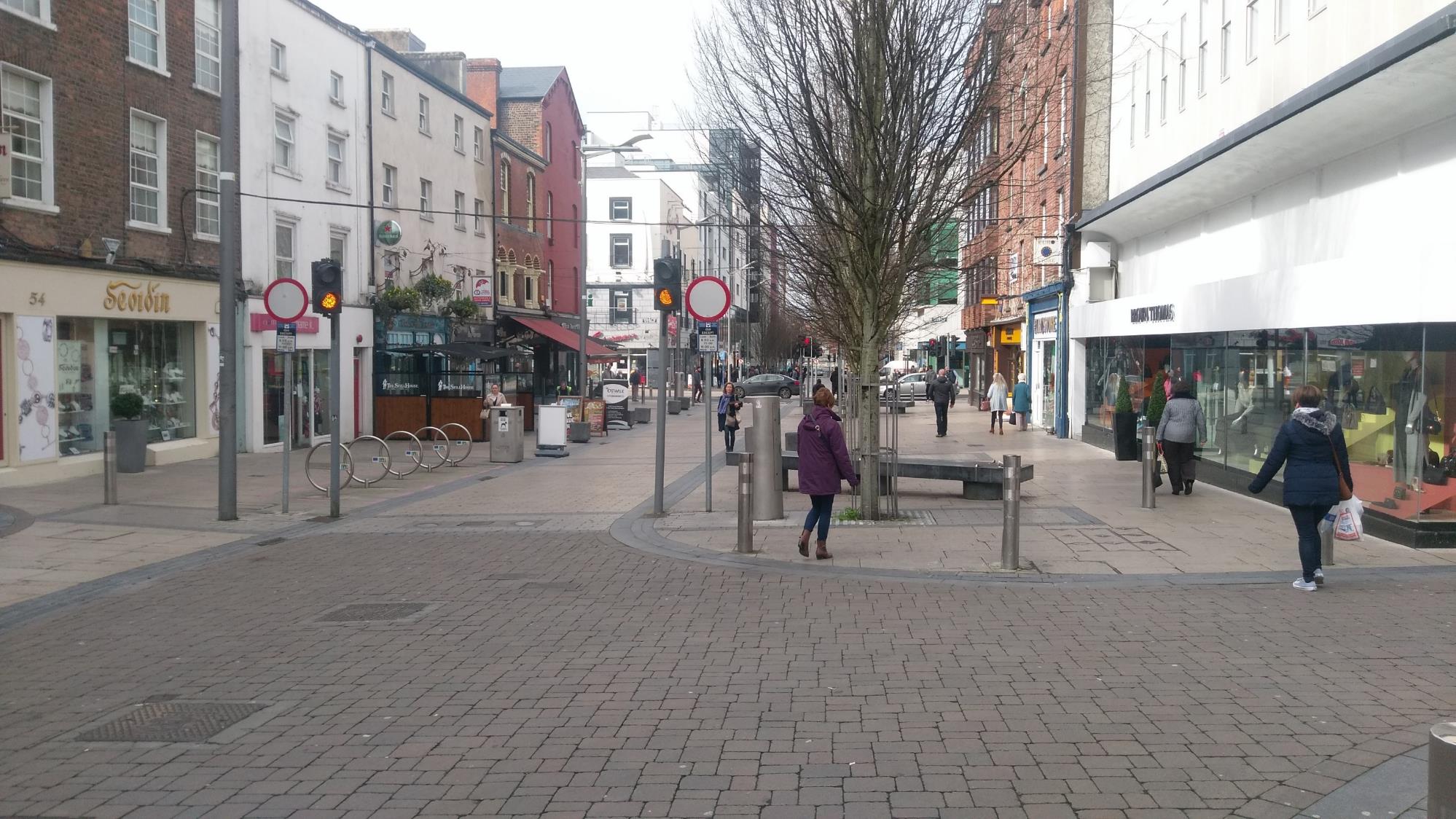 6. Public Realm & Urban Structure
Streets, squares / open public spaces / Parks / Water
Foster a rich public life 
Public realm strategy 
unity and connection in the urban structure 
Quality of details and finishes
[Speaker Notes: Successful cities and towns tend to perform well across multiple sectors (and therefore balance Livelihood and Liveability): Economic; Housing; Environmental; Cultural]
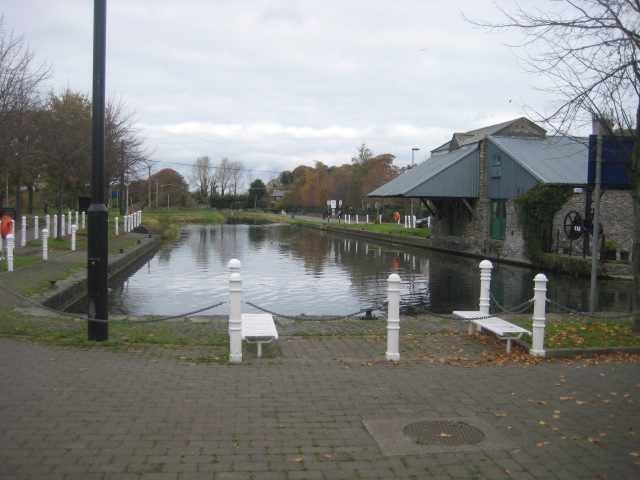 7. Historic Legacy  & Heritage
Small footprint of streets / town centre
Main street: high quality urban space / streetscape
St. David’s Castle
Canal legacy
Jigginstown castle
[Speaker Notes: Successful cities and towns tend to perform well across multiple sectors (and therefore balance Livelihood and Liveability): Economic; Housing; Environmental; Cultural]
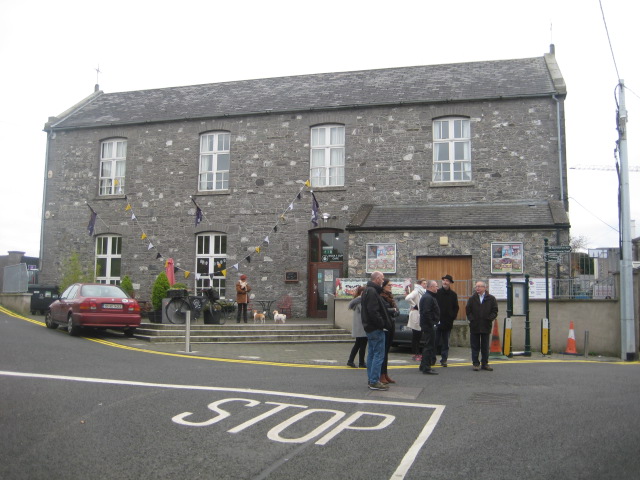 8. Culture 
Often invisible in planning. 
Towns project identity through culture
Cultural events lift the population 
Anchor a festival / claim a writer or a musician.
Culture needs:
-  Infrastructure
-  Access / Equity 
-  Content
[Speaker Notes: Successful cities and towns tend to perform well across multiple sectors (and therefore balance Livelihood and Liveability): Economic; Housing; Environmental; Cultural]
Urbanism
for Naas
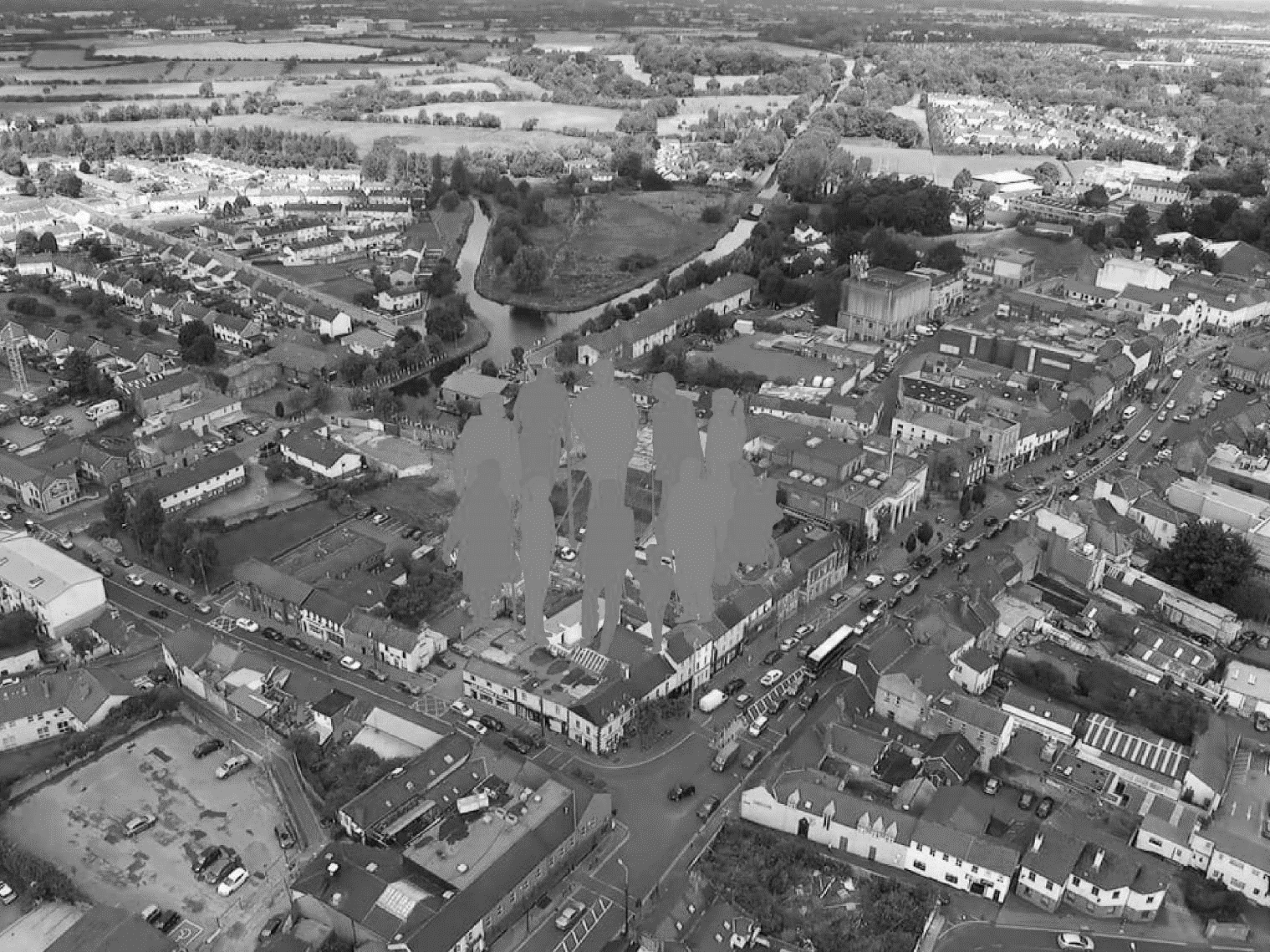 Inclusion & participation
Diversity & liveliness
biodiversity & connection to nature
connectivity, & choice of movement
Environmental sustainability
Urbanism Values
safe &  comfortable pubic realm
economic opportunities
quality, affordable, diverse housing
innovation, creativity, education
Sense of place & identity
coherence & good legibility
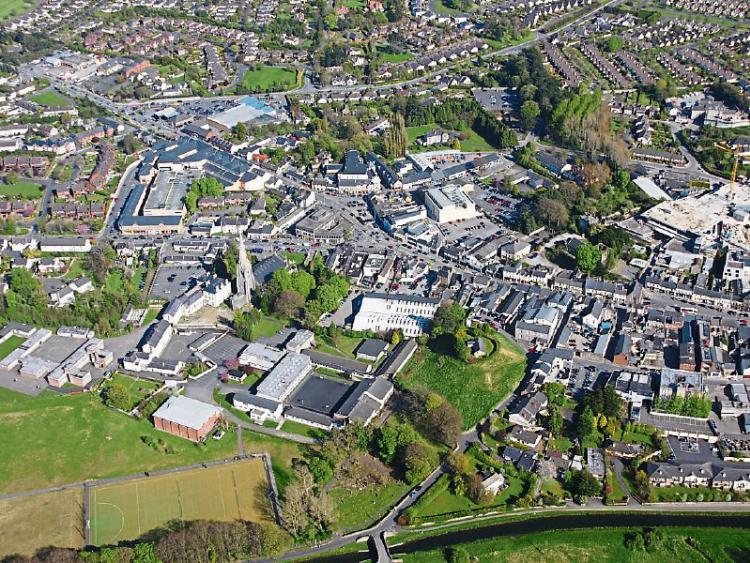 The combination of philosophy [urbanism values] and methodology [urban design] to prompt a compelling Urban Narrative based on: 
[a] layered understanding of the current context of Naas 
[b] sympathetic understanding of the urban legacy of Naas from the past 
[c] consensus on the shape of success for the Naas of the future.
Urban Design Qualities
Density of use
Diversity of building use (mixed-use residential, healthcare, education, local services, amenity spaces, playgrounds etc.)
Range of open space use 
Active street frontage
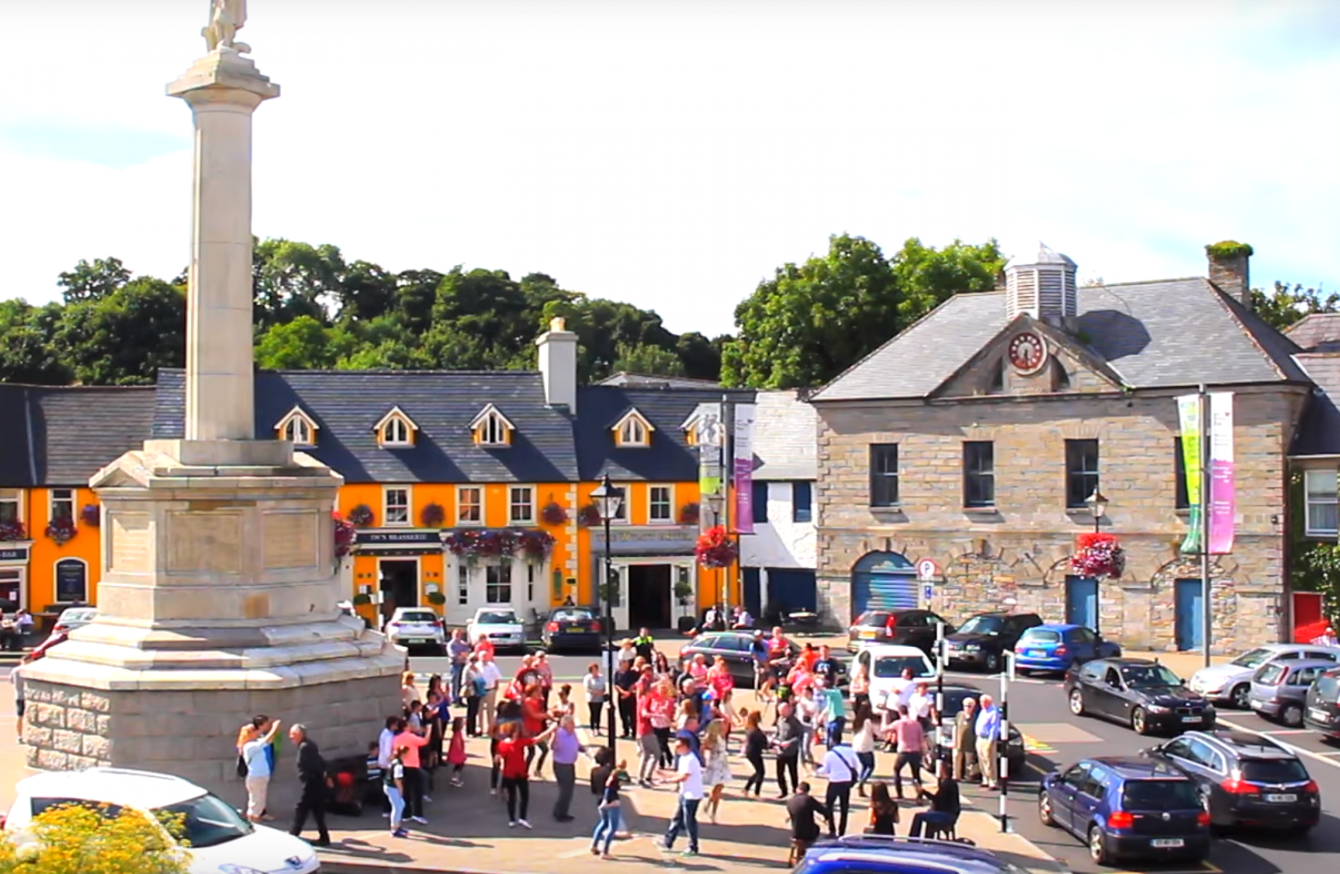 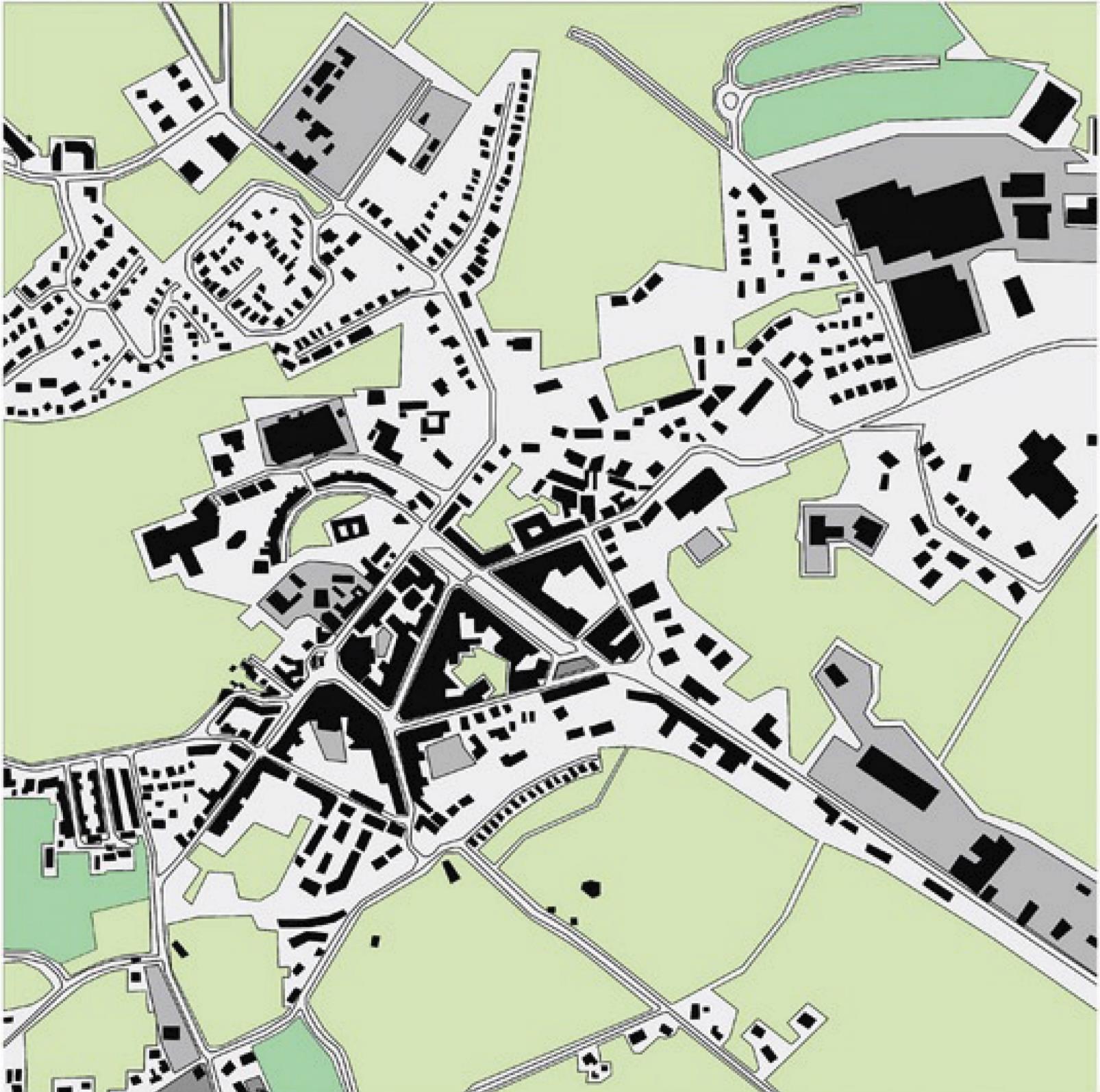 Urban Design Qualities Qualities
Compact
Imageability (distinct, recognisable)
Legibility & wayfinding 
Enclosure
Human-scale 
Linkage
Coherence 
Accessibility & usability 
Safety & security 
Comfort & Enjoyment
Urban Design Qualities
Quality & durable local materials 
Local & vernacular detailing
Provision of diverse seating & shelter options
Integrated green & blue spaces  
Adaptability & flexibility 
Resilience
Conservation & protected structures
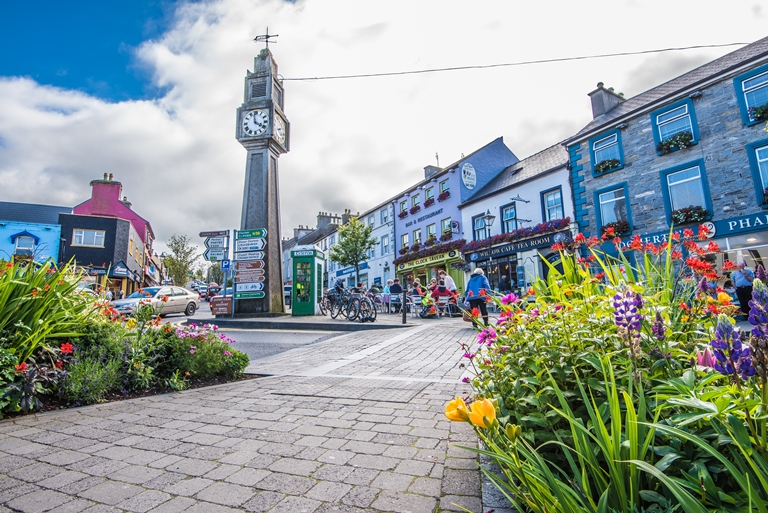 Retrofitting existing Neighbourhoods
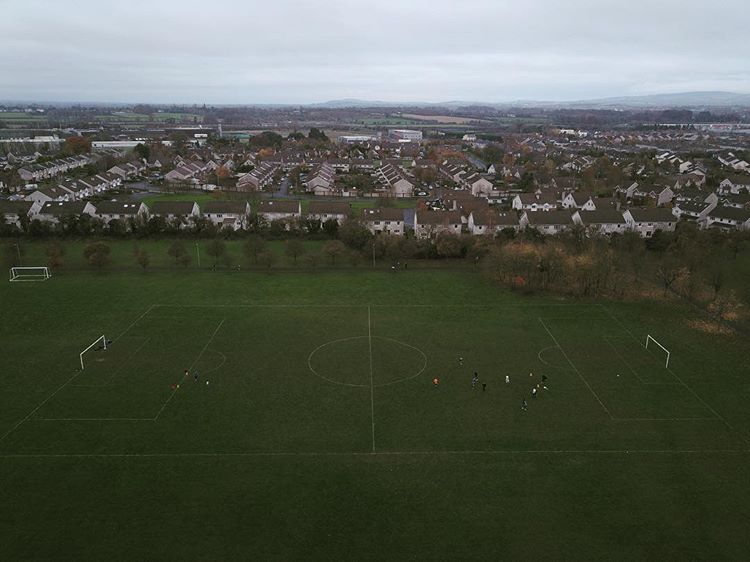 Creating permeability & linkages through walking and cycling routes 
Upgrading public realm & creating a sense of place 
Inserting much needed social & community infrastructure (community centres, child-care, health or education)
Age-attuned housing for local downsizers
Strategic insertions to meet local needs, improve urban environment, & create a sense of place
Into the future create strong Centres & Neighbourhood
Big enough to support a range of services...

Small enough to foster a sense of belonging & community…

Sufﬁciently dense to enable essential facilities within easy walking distance…
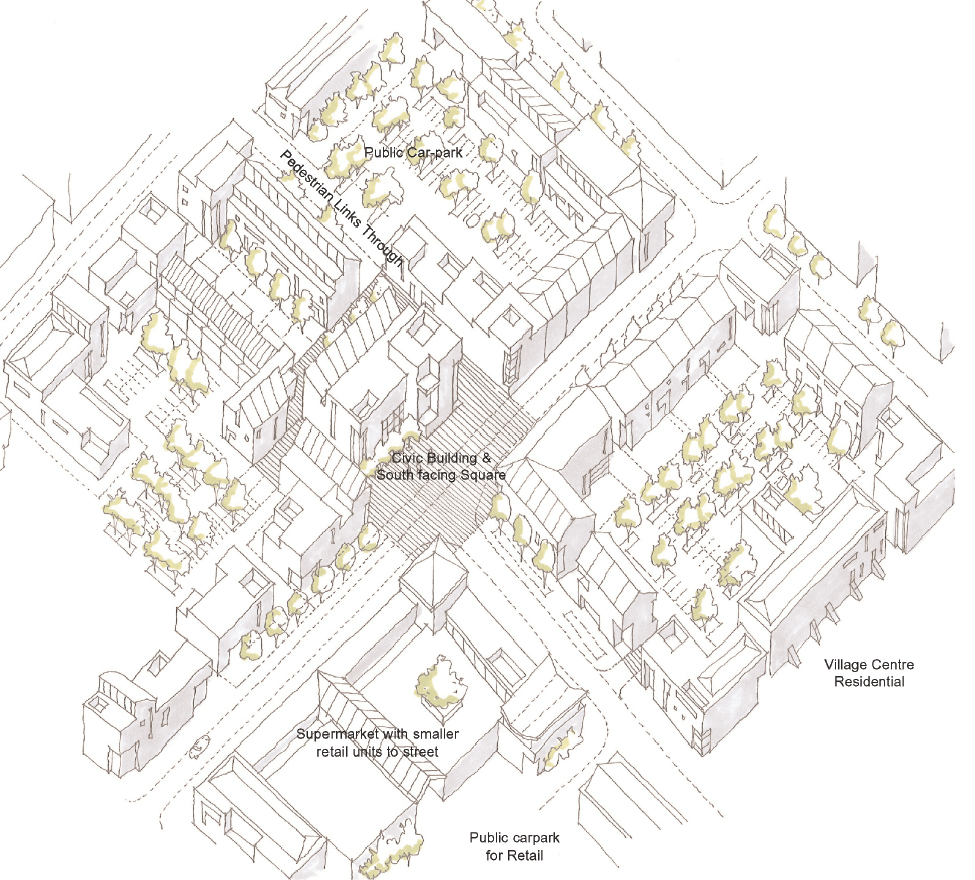 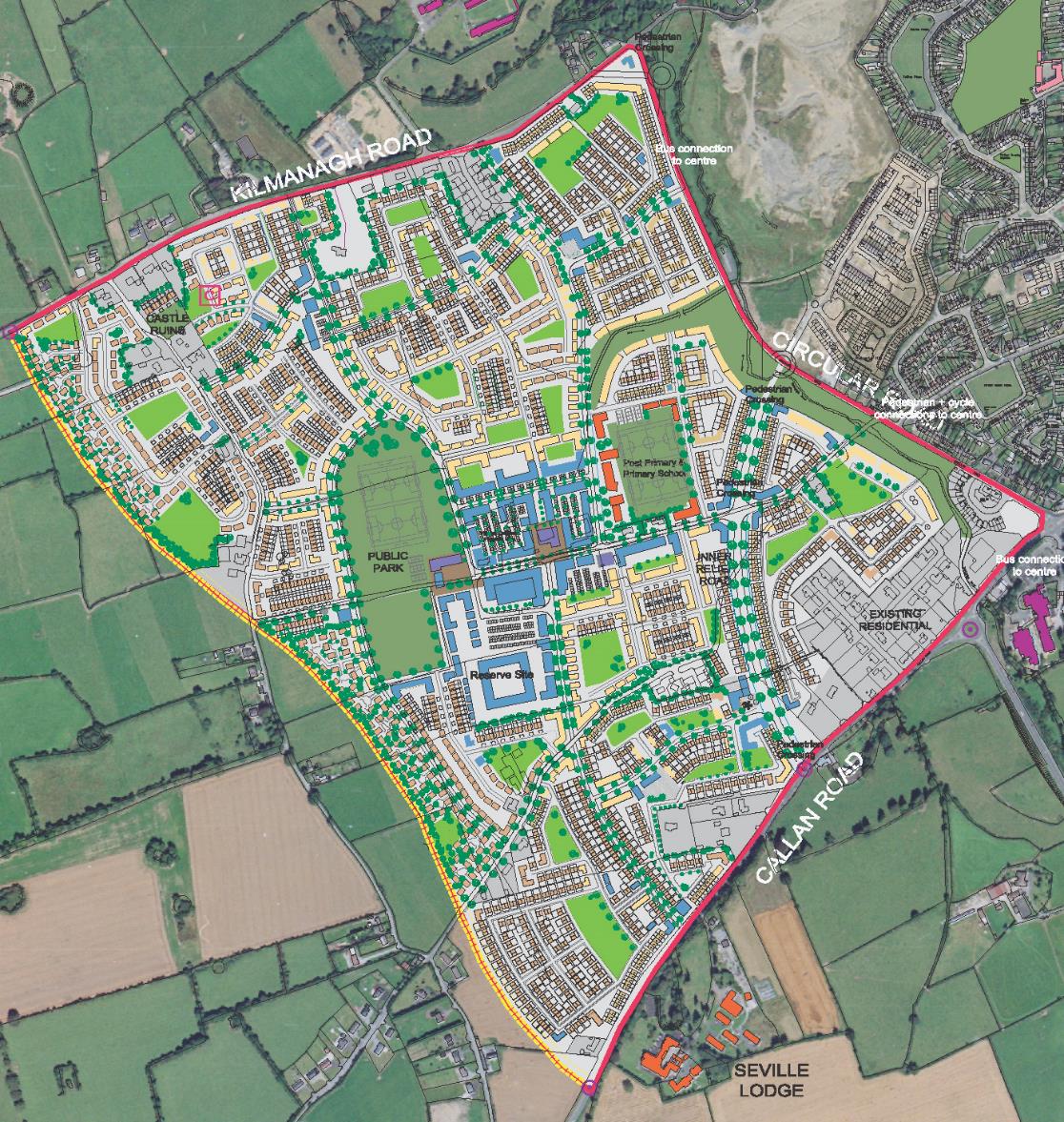 Responding to a range of age groups
Robust & adaptable
served by public transport
Provide a range of open spaces
Reflects local character
Nurtures local community groups
Sensitive to hard & soft infrastructure
Apply Urban Design Qualities
Key Issues for   
for Naas
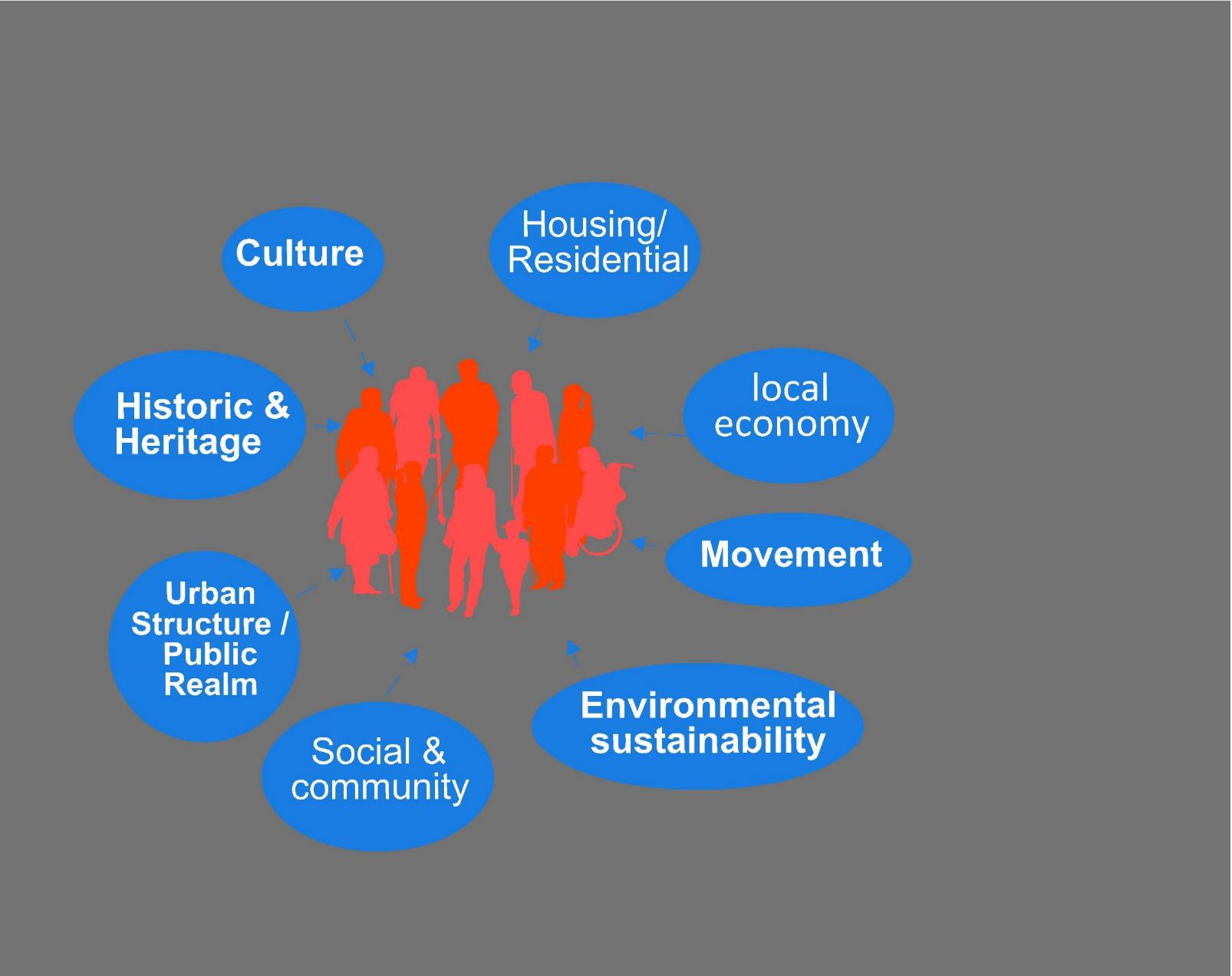 Key Sectors
Each sector 
must be connected
has trends 
makes patterns that impact on place & legacy 
influences spatial coherence of Naas
Overall Urban Structure
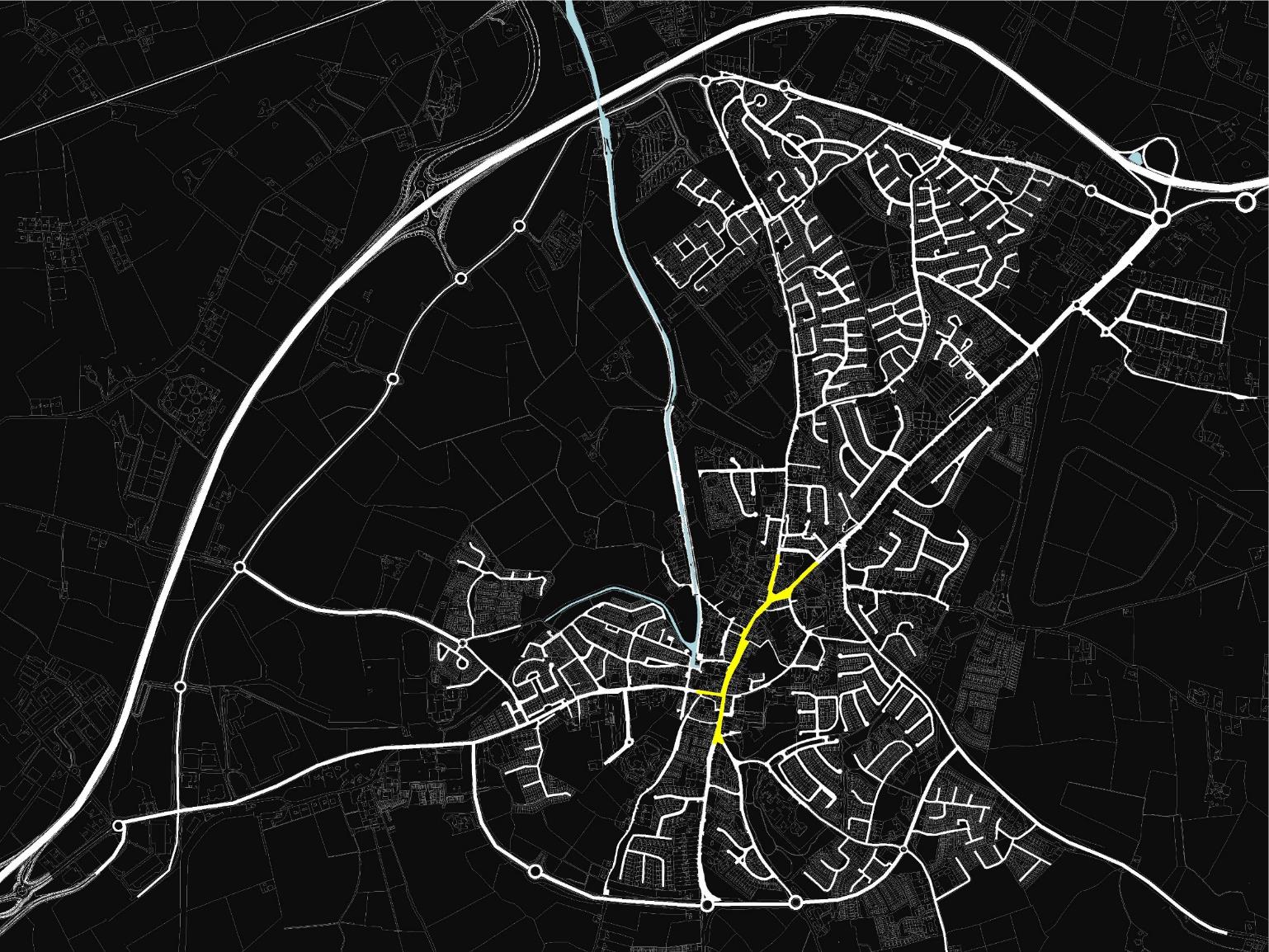 Small town centre
Low density cul-de-sac residential development
Peripheral development
Strong reliance on a small number of radial routes
The existing pattern of development is worrying…fragmentation, dispersal, low-density, mono-cultural housing estates
Poor urban structure legibility.
Large residential applications introverted in character, self-referential, dis-connected from the bigger spatial picture.
Layered urban design analysis missing
Planners are in a weak position to negotiate and challenge commercially driven and weak development proposals
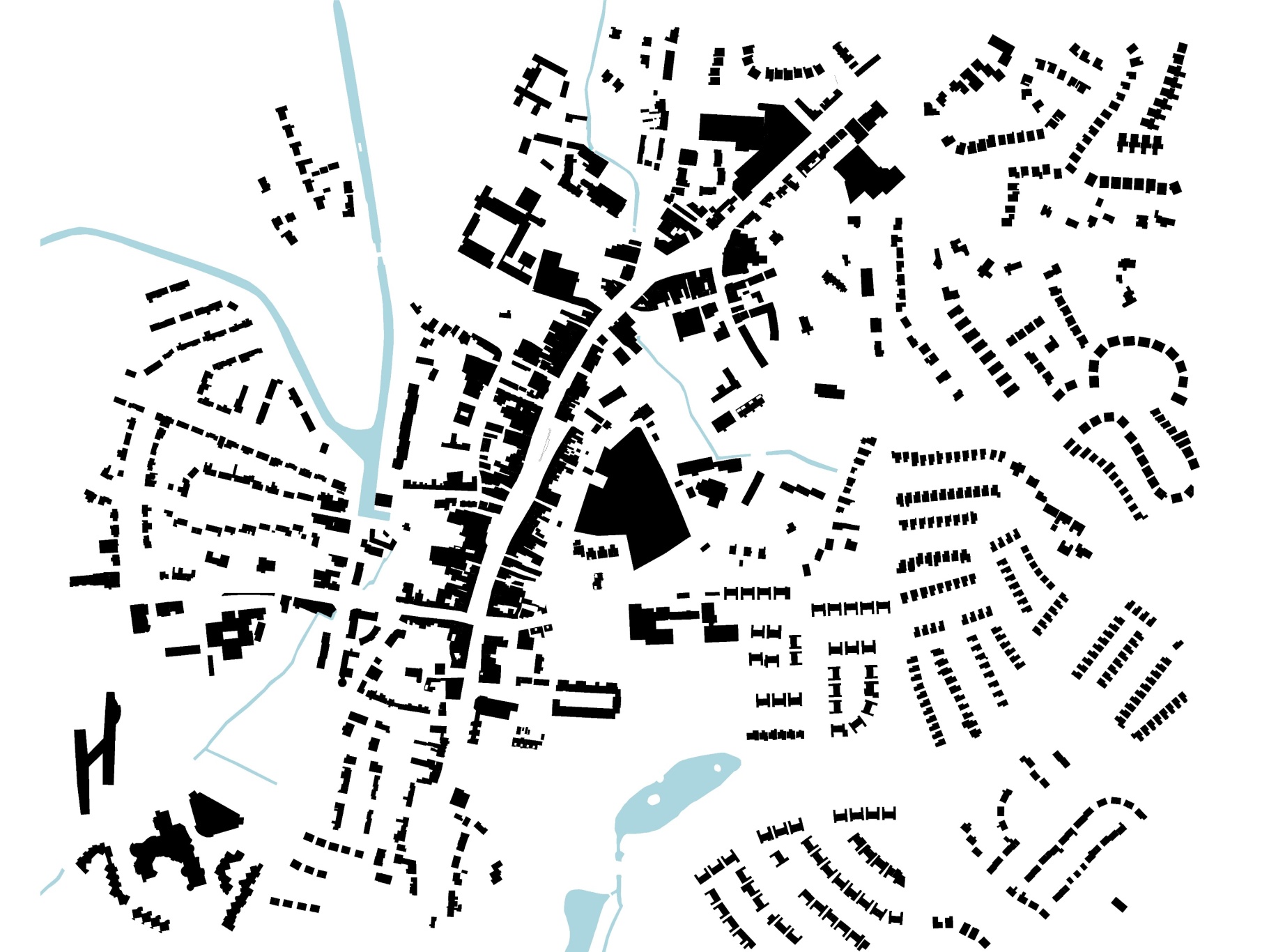 Lack of connecting routes & key public spaces
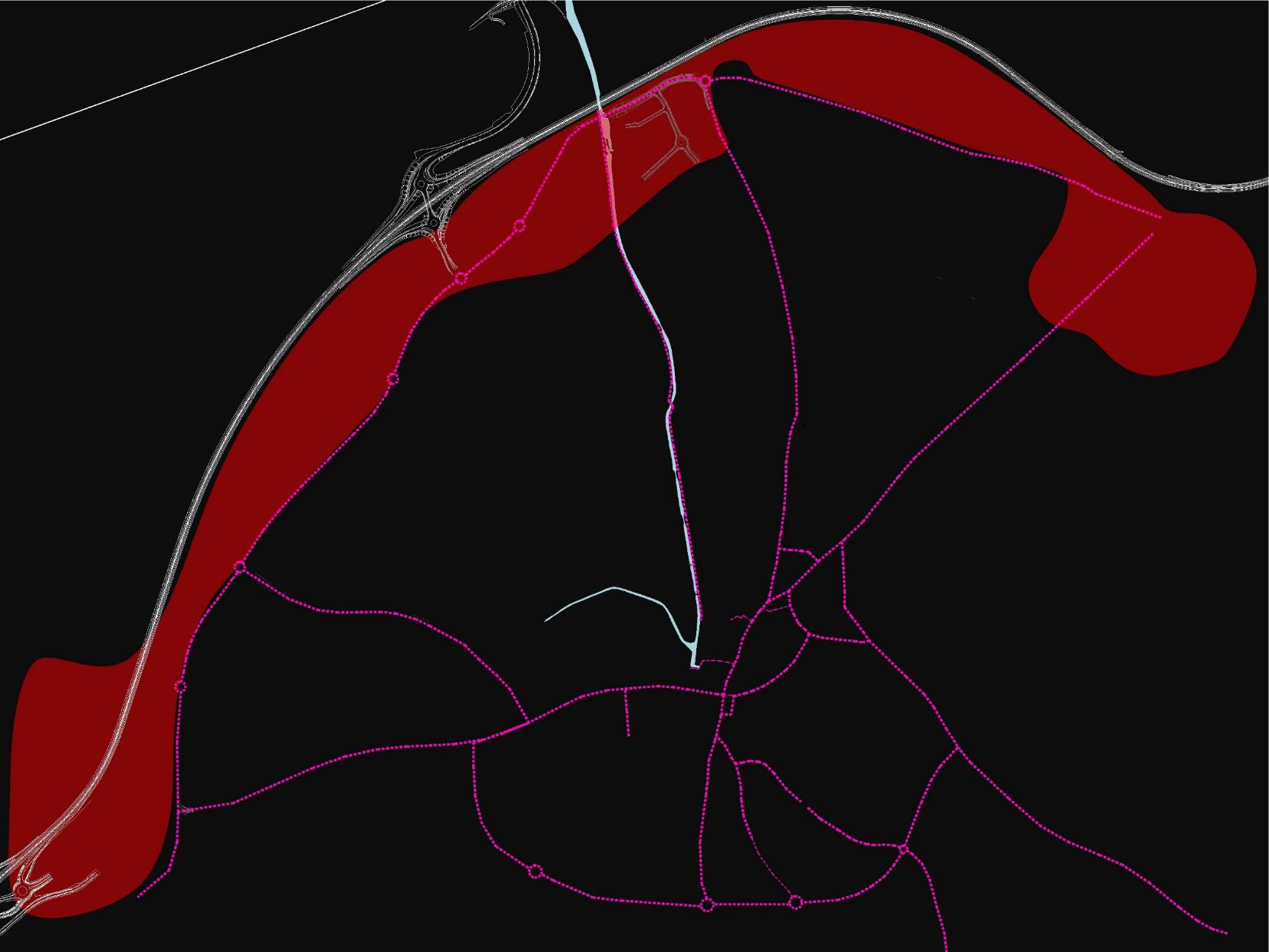 Large impermeable blocks of land 
Over-used main routes that are undermined by traffic 
Lack of easily accessed high quality public space
Town Centre
Town centre lacking in a fine urban grain 
Impenetrable urban blocks
Few town centre connecting routes 
Lack of main public square / similar usable central space
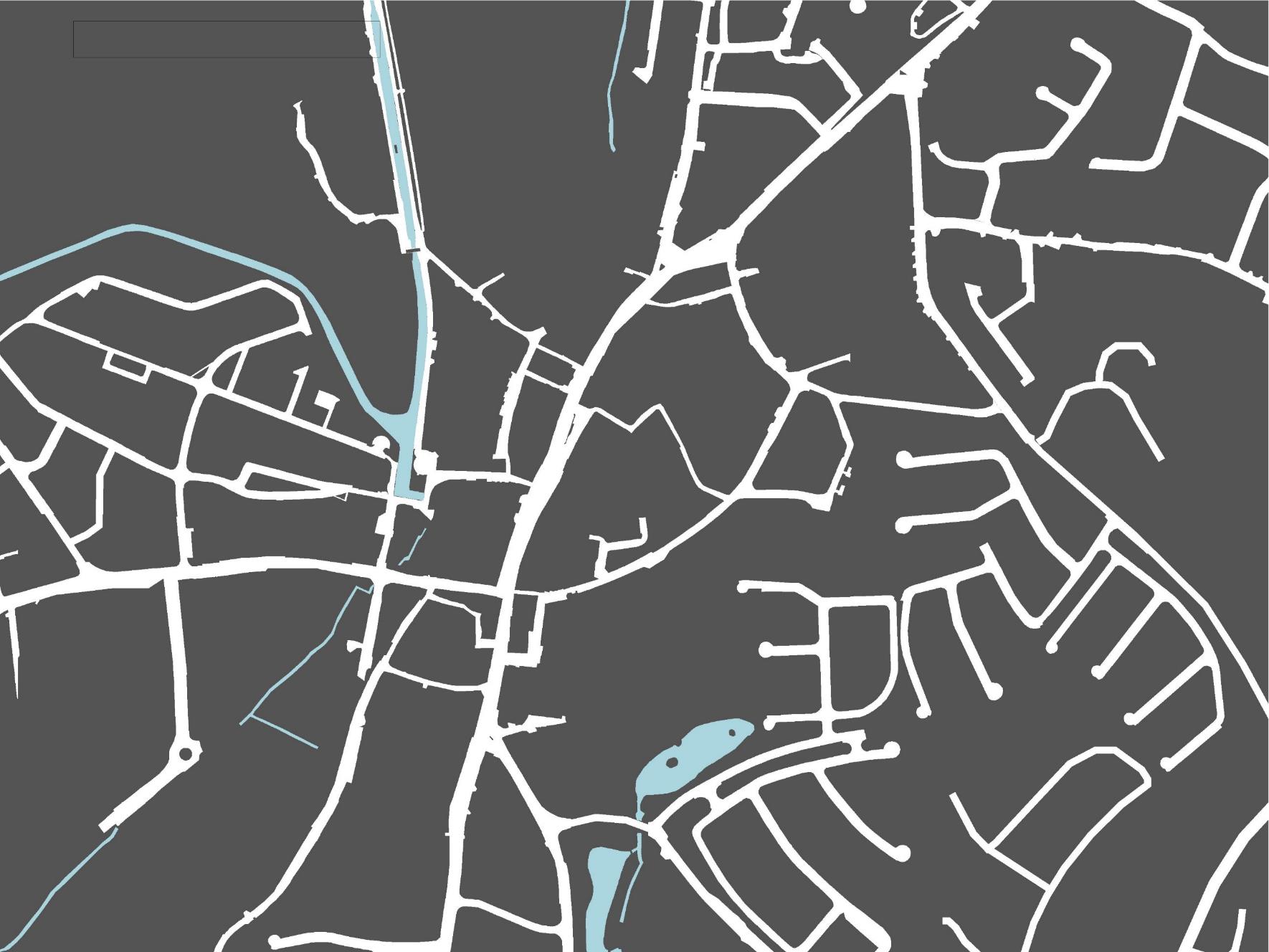 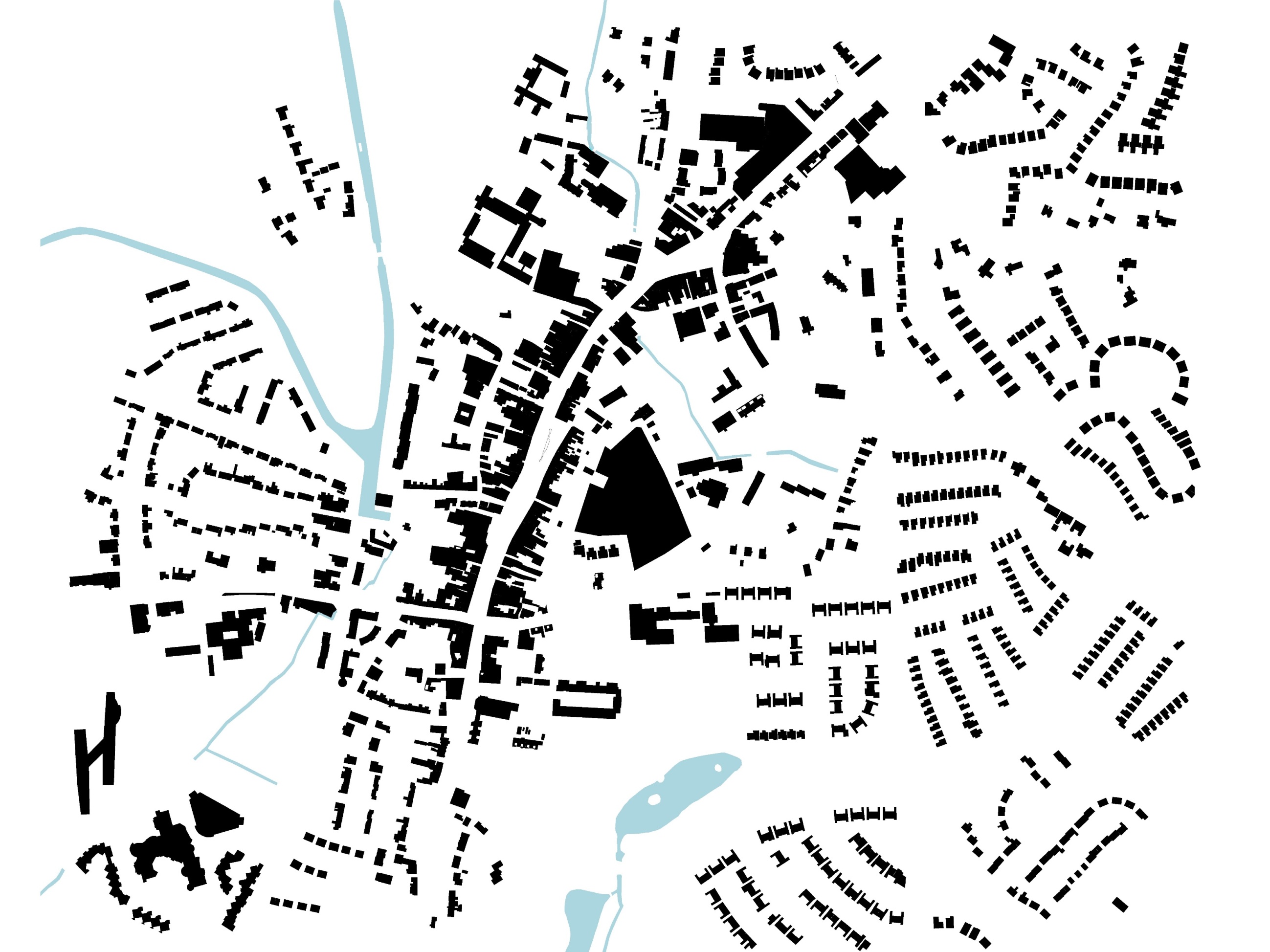 Fragmented town core and lack of strong centres
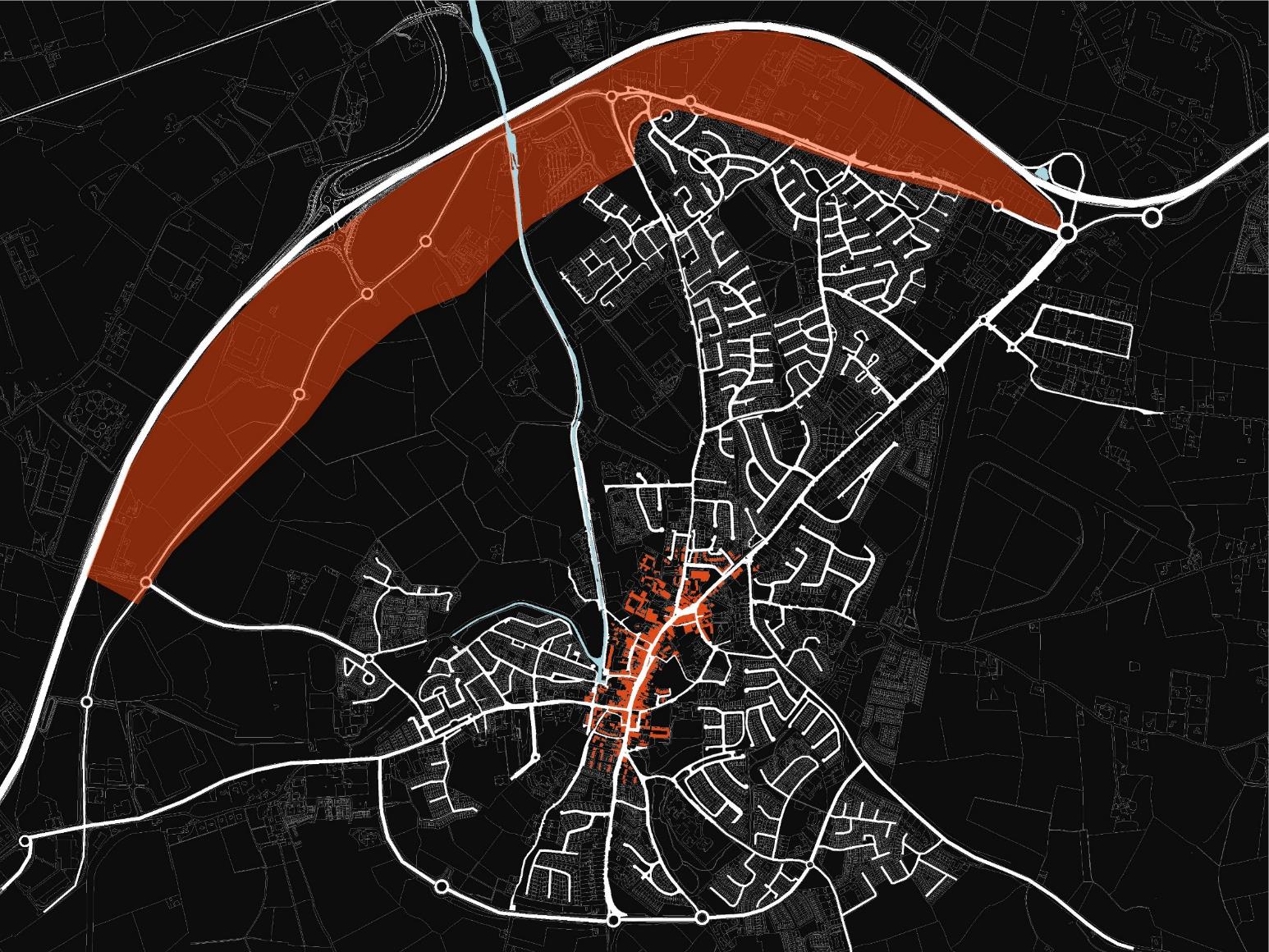 Centre & periphery
separation & disconnect
alignment & powerful     two-way relationship 
Identify the critical / promising areas 
How can Naas be re-aligned to support & connect the town centre & the periphery?
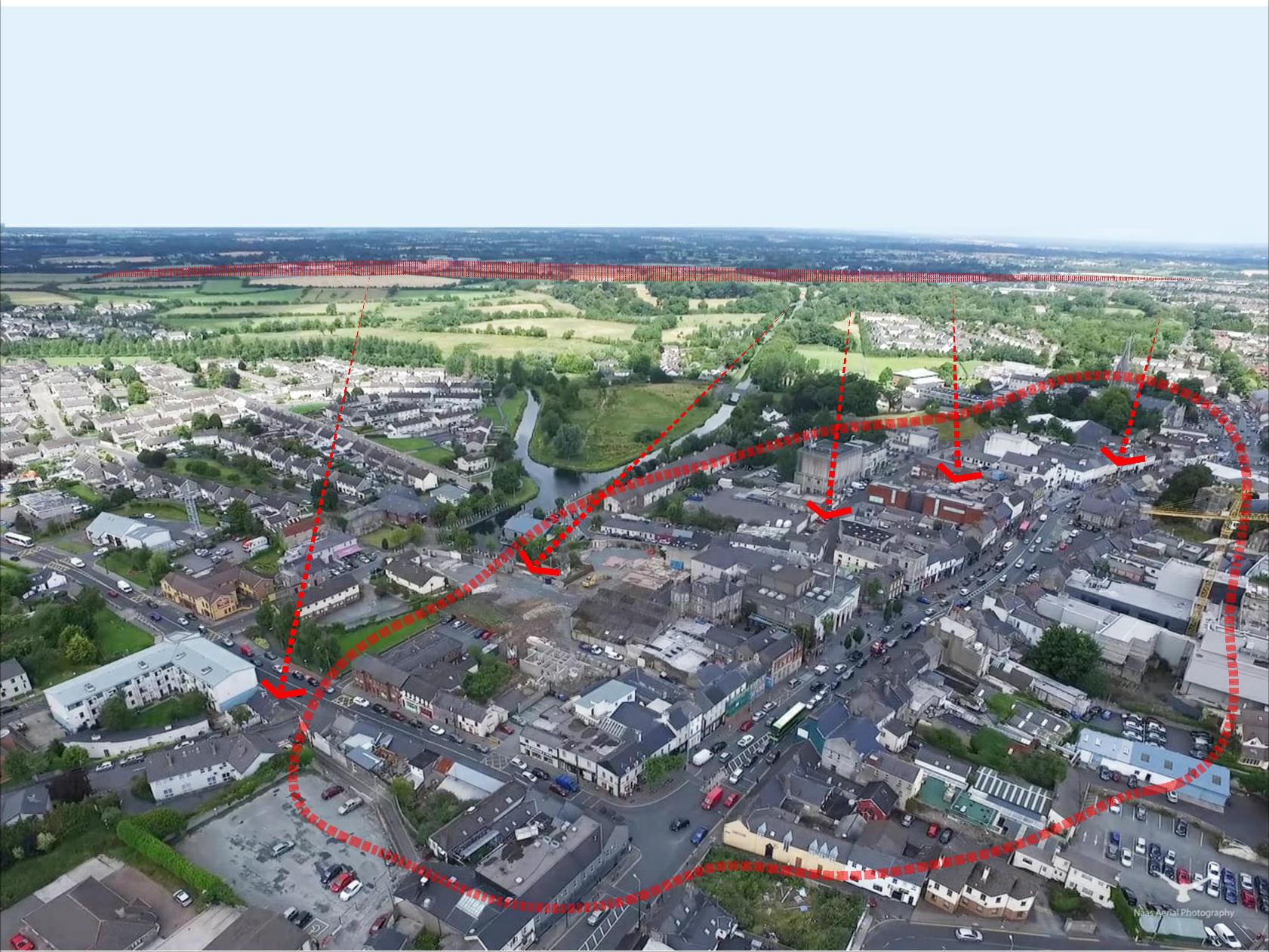 Critical need to generate interconnection between periphery & town centre
[Speaker Notes: Successful cities and towns tend to perform well across multiple sectors (and therefore balance Livelihood and Liveability): Economic; Housing; Environmental; Cultural]
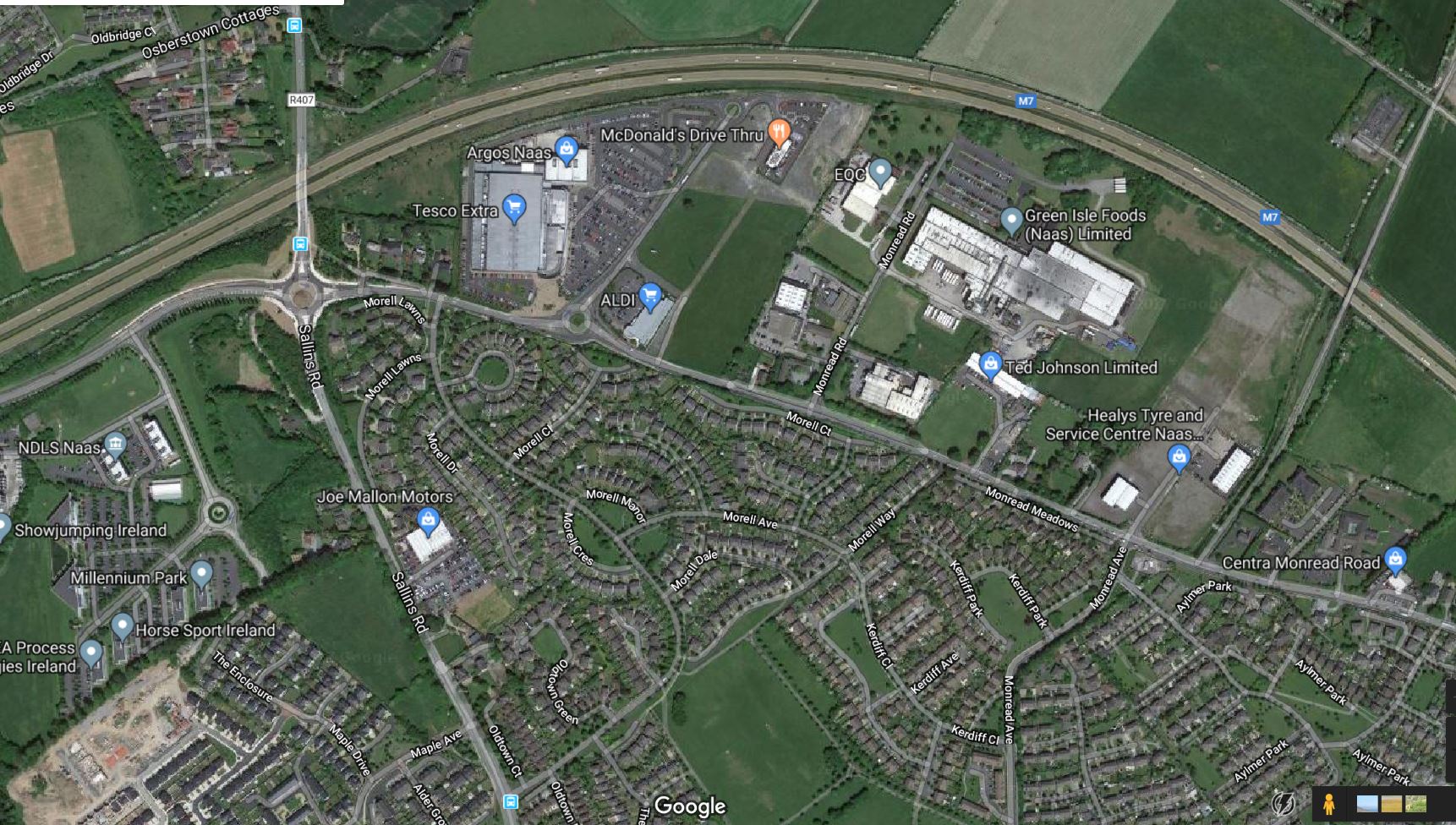 Periphery 
Powerful employment platform, is working as well as it could be?
- Urban design
- Architecture
- Zoning / land use
- Behaviour
How do we Connect workers to town centre?
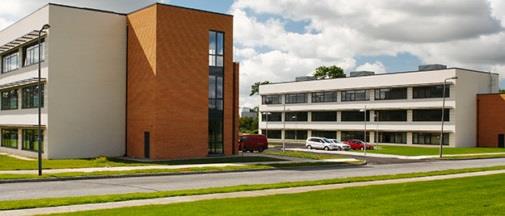 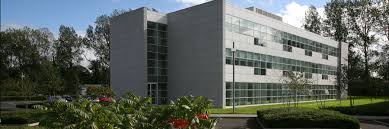 Residential
Residential
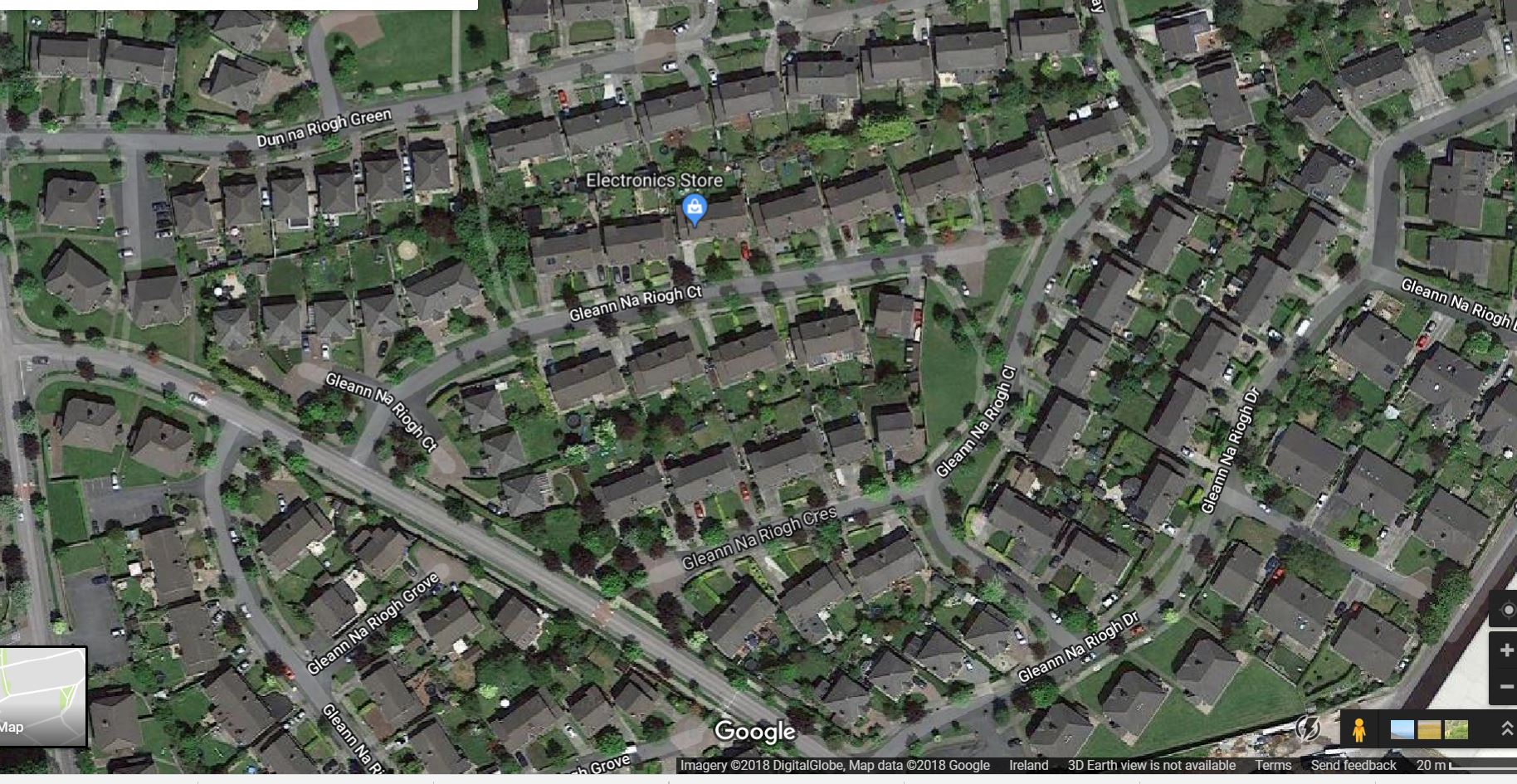 Need to widen residential offer 
Different models need to be explored:
Sustainable densities 
Apartments 
Mixed-use models 
Intergenerational living / housing
Quality & diversity in design & construction
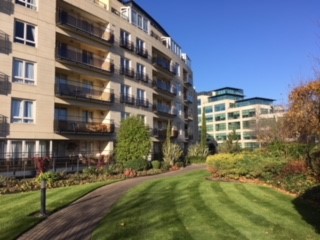 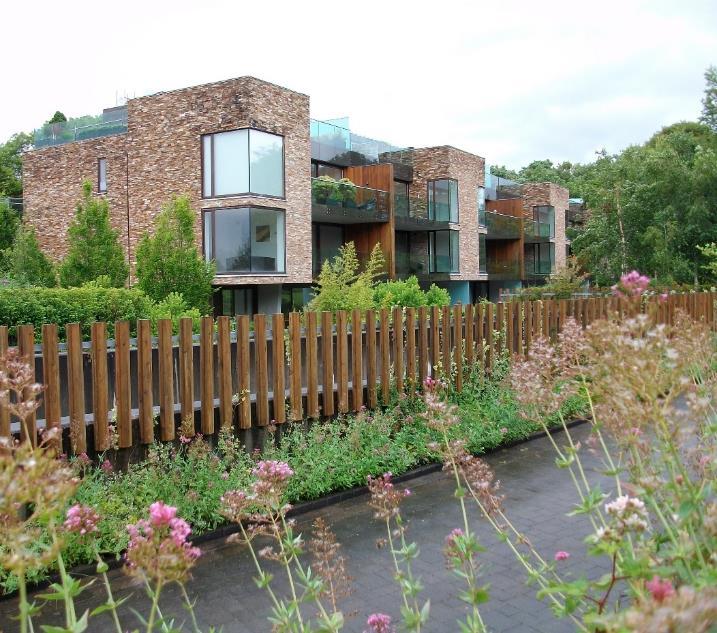 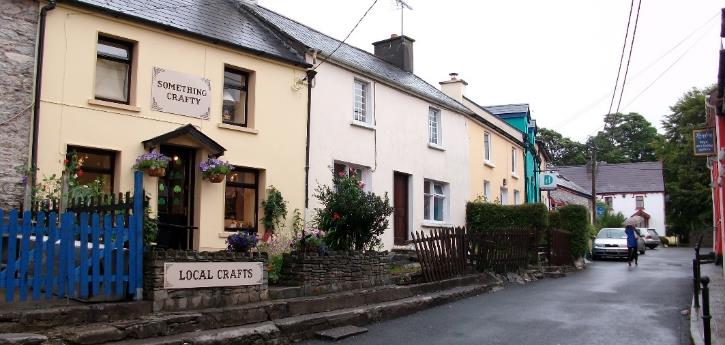 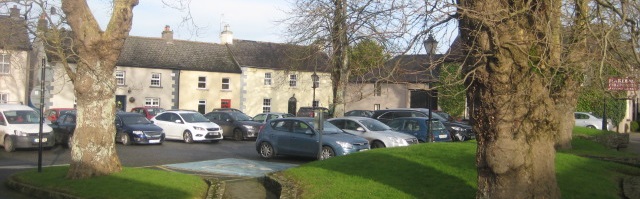 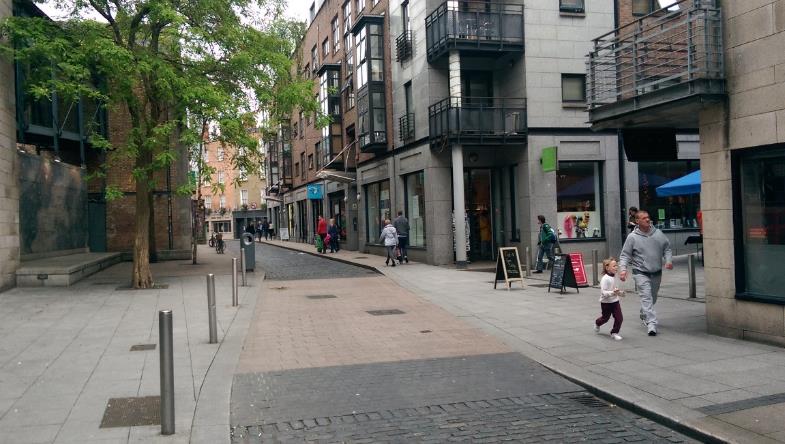 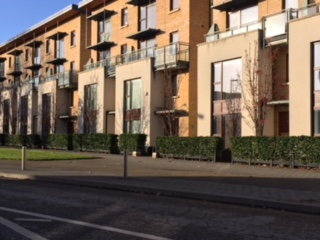 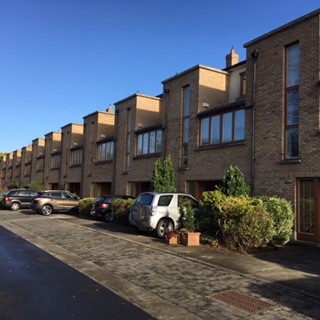 [Speaker Notes: Successful cities and towns tend to perform well across multiple sectors (and therefore balance Livelihood and Liveability): Economic; Housing; Environmental; Cultural]
Public Realm
Critical in building unity & inter-connection 
Draw in:
-Streets 
-squares / designed open public spaces 
-Parks
-Water-bodies (lakes & canal
Facilitates / encourages social contact, walking cycling
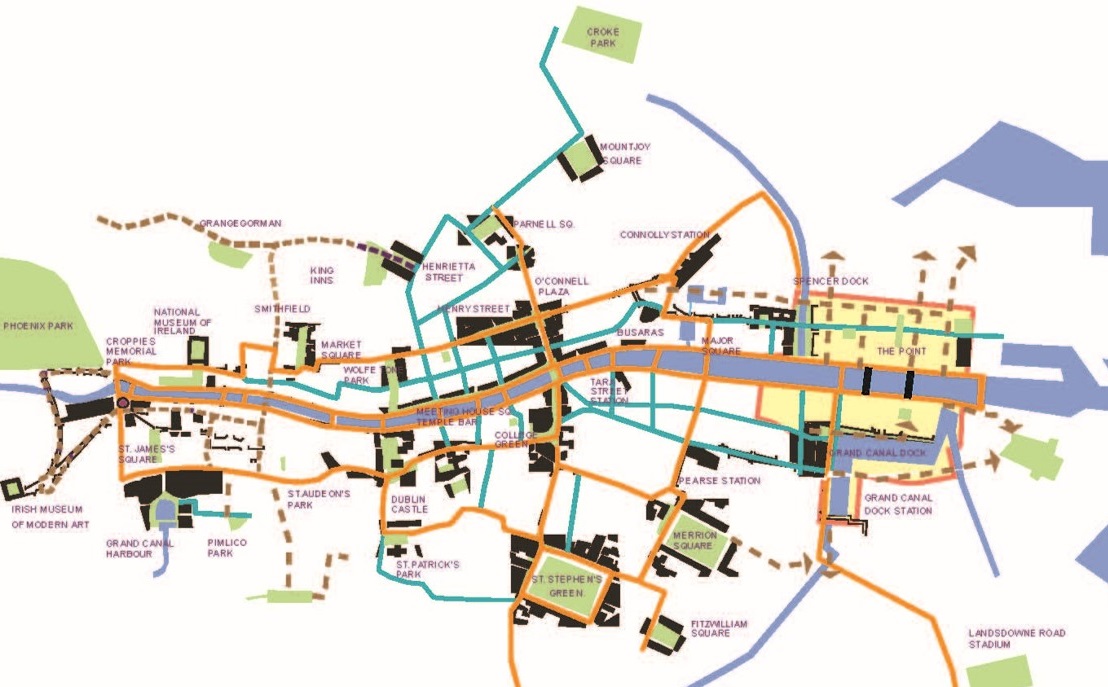 Positively subversive topics
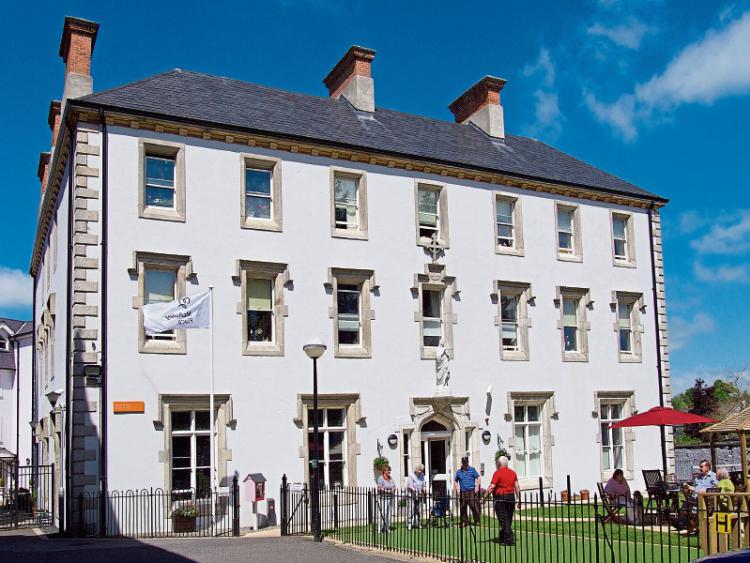 Public realm in Copenhagen 
Art in Carlow 
Literature in Listowel  
Traditional Music in Ennis
Contemporary music in Dingle
McAuley Place
Can Naas build a food ecology based on restaurants, markets, festivals, Kerry Foods Group?
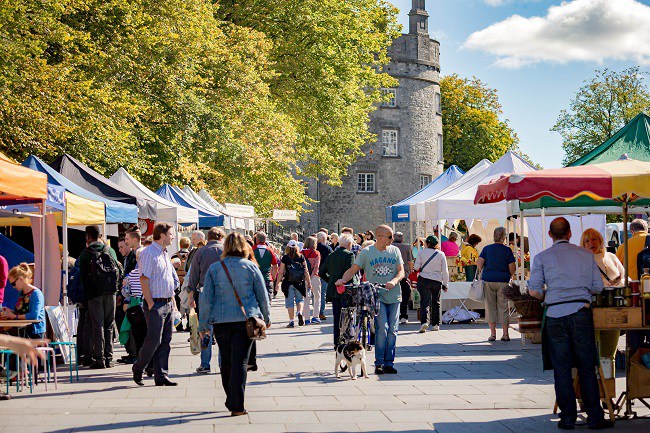 Market Place Kilkenny
[Speaker Notes: Successful cities and towns tend to perform well across multiple sectors (and therefore balance Livelihood and Liveability): Economic; Housing; Environmental; Cultural]
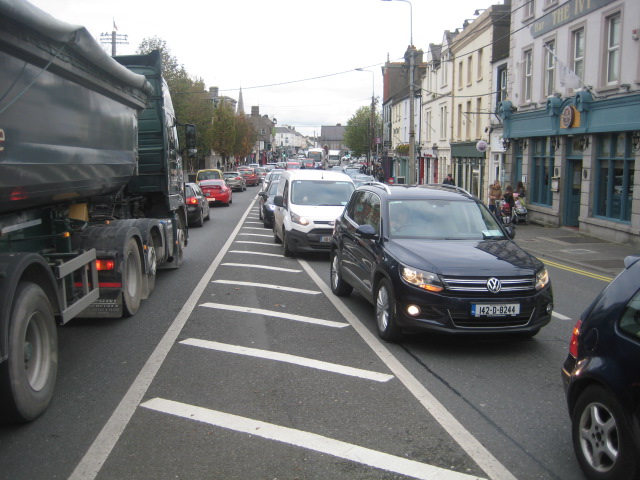 Movement
Movement
Movement is there to serve Naas, not vice-versa
Re-balance in multiple areas 
Anticipate Dublin-Naas Greenway
Connect Naas to its hinterland 
Create a diverse movement network that supports cycling and walking, connects and exploits key places within Naas
Naas Consultation
Red-Threads from first Plenary
Great Heritage assets lying un-used and vacant…David’s Castle, Canals, Jigginstown, Leinster Mills 
Movement/Traffic a huge issue, even without further development
Positive economic platform, Kerry a big fish to land, but must build on this
Town-centre in trouble on many fronts, needs multiple strategies
Good sports clubs but big shortage of playing fields 
New neighbourhoods must have local facilities/social infrastructure
Mc Auley Place a great exemplar. Apply the thinking to other areas.
Action needed now - We are tired of Plans going nowhere
Role of Naas as County Town
Create a position of Naas Town Centre Project Manager
Naas-town of the 3 Harbours

Economic theme
Kerry a huge success, but it must be leveraged
IDA and Enterprise Ireland have recognized Naas for innovation

Social and Community
Existing Family-friendly environment
Developer’s need to consider wider requirements within town
Community infrastructure lacking in local areas

Living in Naas
Residential must have social and community facilities
Naas needs heritage/Tourism centre
Integrate social housing better
Shaping a successful Town-centre
Town has a great ‘village feel’, vibrant socially in the evening
Many historic assets…just sitting there, need to exploit them
Too few people living in the town centre

Public Space Urban Structure
Oldtown Demesne must be opened up/Linked to canal potential
Critical to link Poplar, Market Sq, Abbey St and Harbour
Build Green-way and Blue-way network

Movement and Infrastructure
Naas completely dominated by car-based traffic
Need to improve train service/complete the ring road
Residents often fail to see the bigger picture
Consultations between the Plenaries

1. Elders group- cross section of community
Naas does not know what kind of town it wants to be
In Kilkenny, the County Manager knocked heads together…leadership
You cannot plan Naas without planning Sallins, Johnstown, and Kill…walkways, cycling, schools, recreation and culture must be viewed under an overall umbrella

2. Social and Community
Naas is a good enough place to live, but ‘My God What it could be’
Naas has always had it easy….exploited it’s relationship to the Curragh and Dublin…Drive not in the DNA ?

3. Town-centre retail group
McAuley Place and the Purple Flag initiative have clear vision but Naas lacks this
Thirty somethings with children in Naas are choosing to go elsewhere
4. Arts and Culture group
There are so many vacant buildings in Naas which could house art initiatives. Eircom in Abbey could be a Naas Tate
Under Culture in the LAP. Could the concept of ‘Curating Naas’ be developed

5. Urbact Group
Has developed an app ‘Naas Engagers’ to help stakeholders carry out research and present it digitally
While the focus is Naas Town-centre, the group have put forward 35 actions/projects for consideration in the LAP

6. Environmental Group
Abbey St has amazing potential…sorting office, Eircom site
Arriving into Naas, a very bad start…abandoned sites, use CPOs
Lakes at hospital great, could we consider lakes in NW Quadrant, resonating with De Burgh
7. Developer’s Group
Consider a section 48/49 Contributions scheme for LAP
Provide clarity on fixed and flexible elements and clear responsibility for  the developer and the Local Authority
Developers not against exploring new housing typologies
When you see the ambition of projects like Marley Park, The pharma campus at Grange, and Adamstown realized, you know courage was an ingredient
Relax car parking standards in key locations to allow sustainable and economically viable development
A vision for Naas as a whole
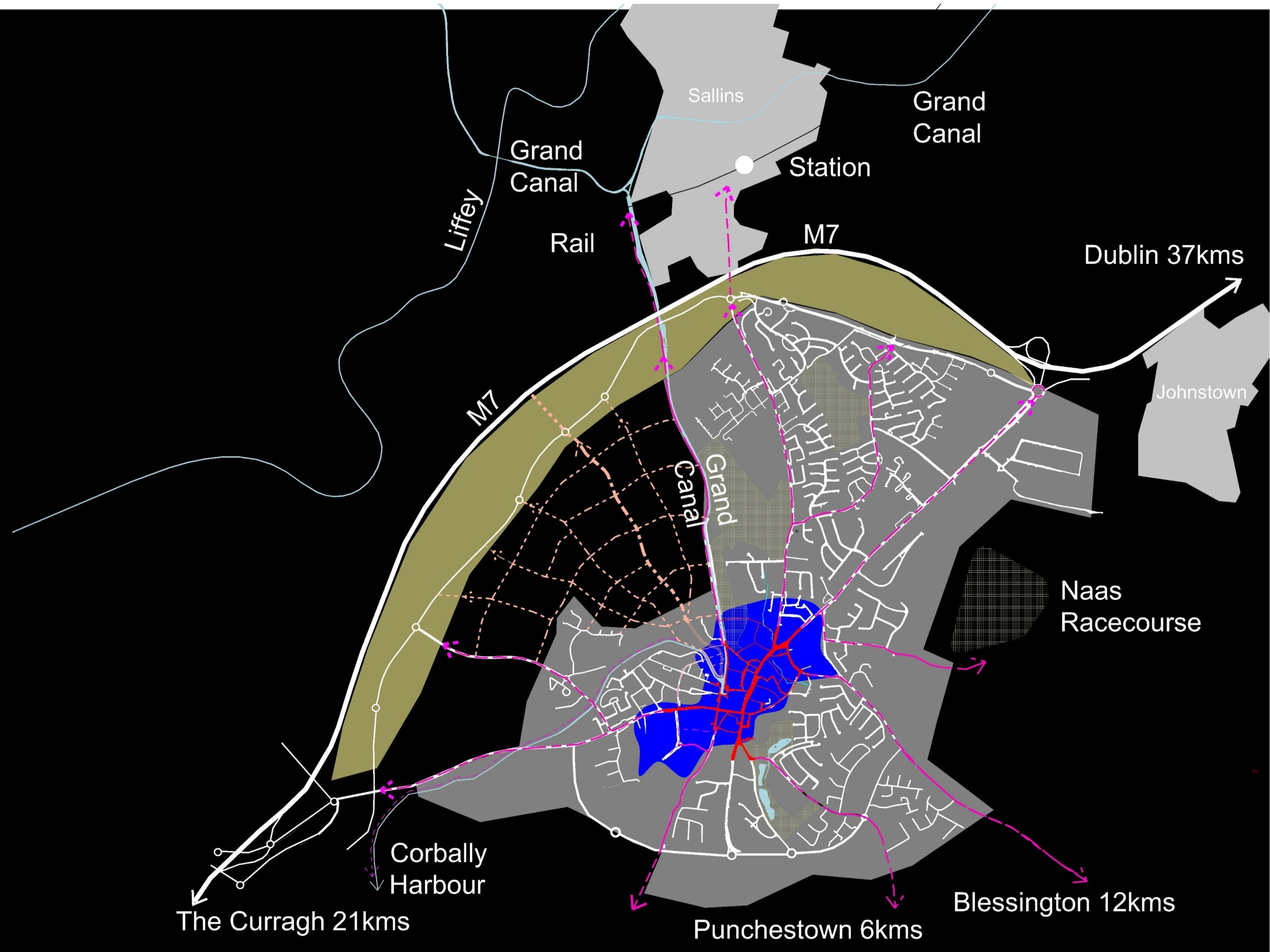 Town Centre
Urban Structure & Public Realm
Connecting Peripheral Economic Arc
Movement
Connecting          to Hinterland
Collaboration
Implementation
Centres & key locations/
destinations
Strategic Regeneration Sites
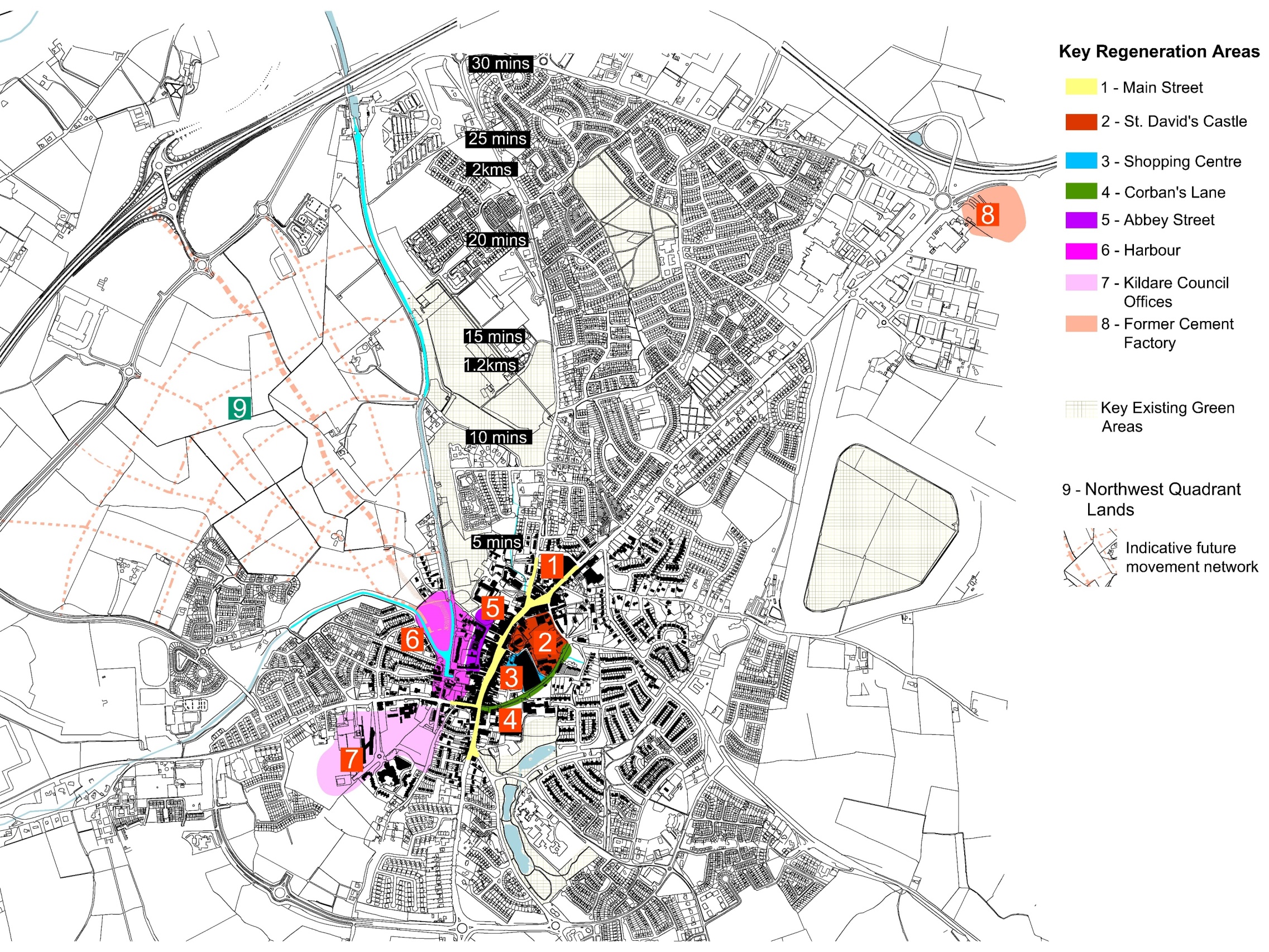 Centres & key locations/
destinations
Town Centre
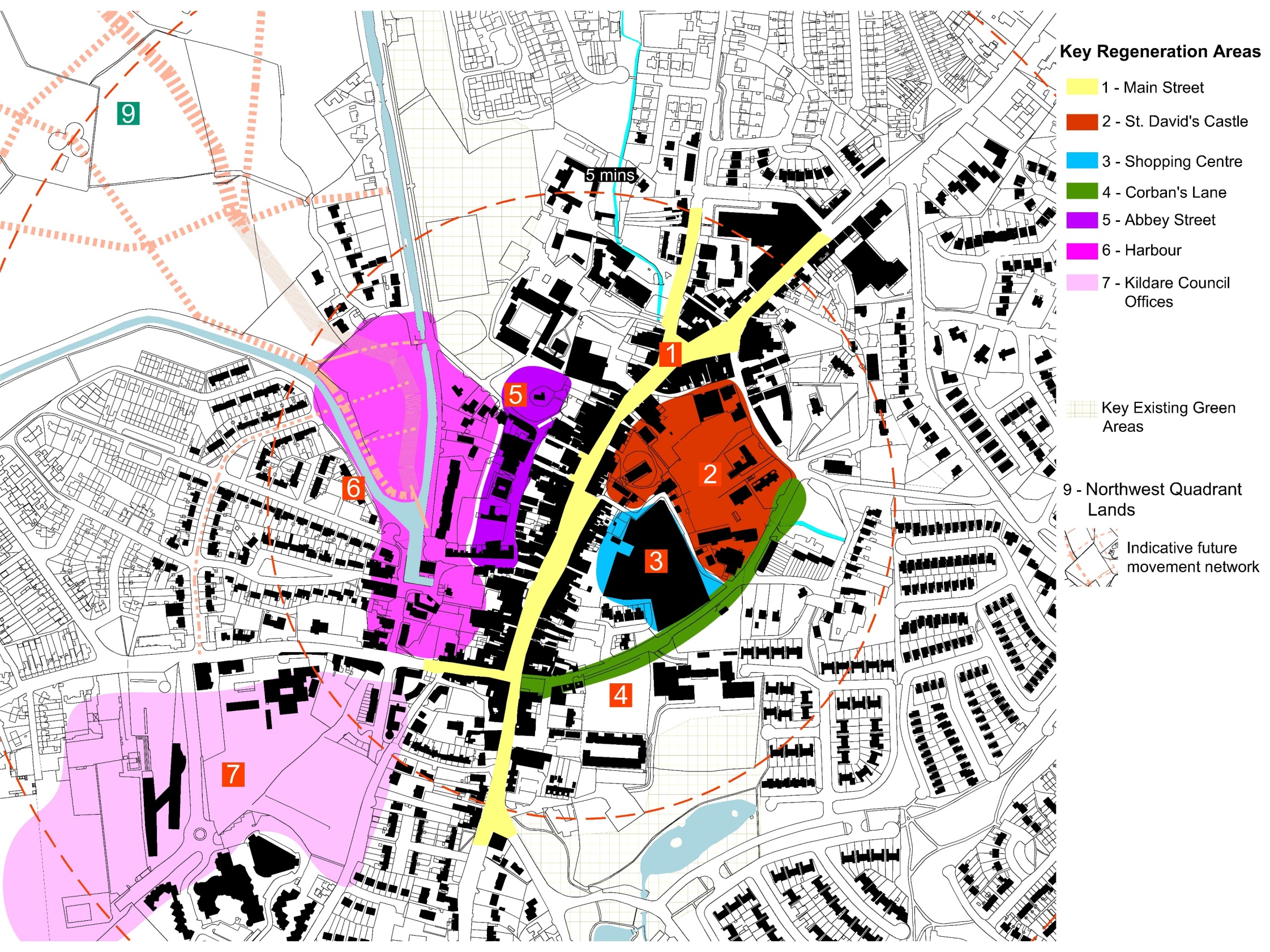 Centres & key locations/
destinations
Urban Structure and Public Realm
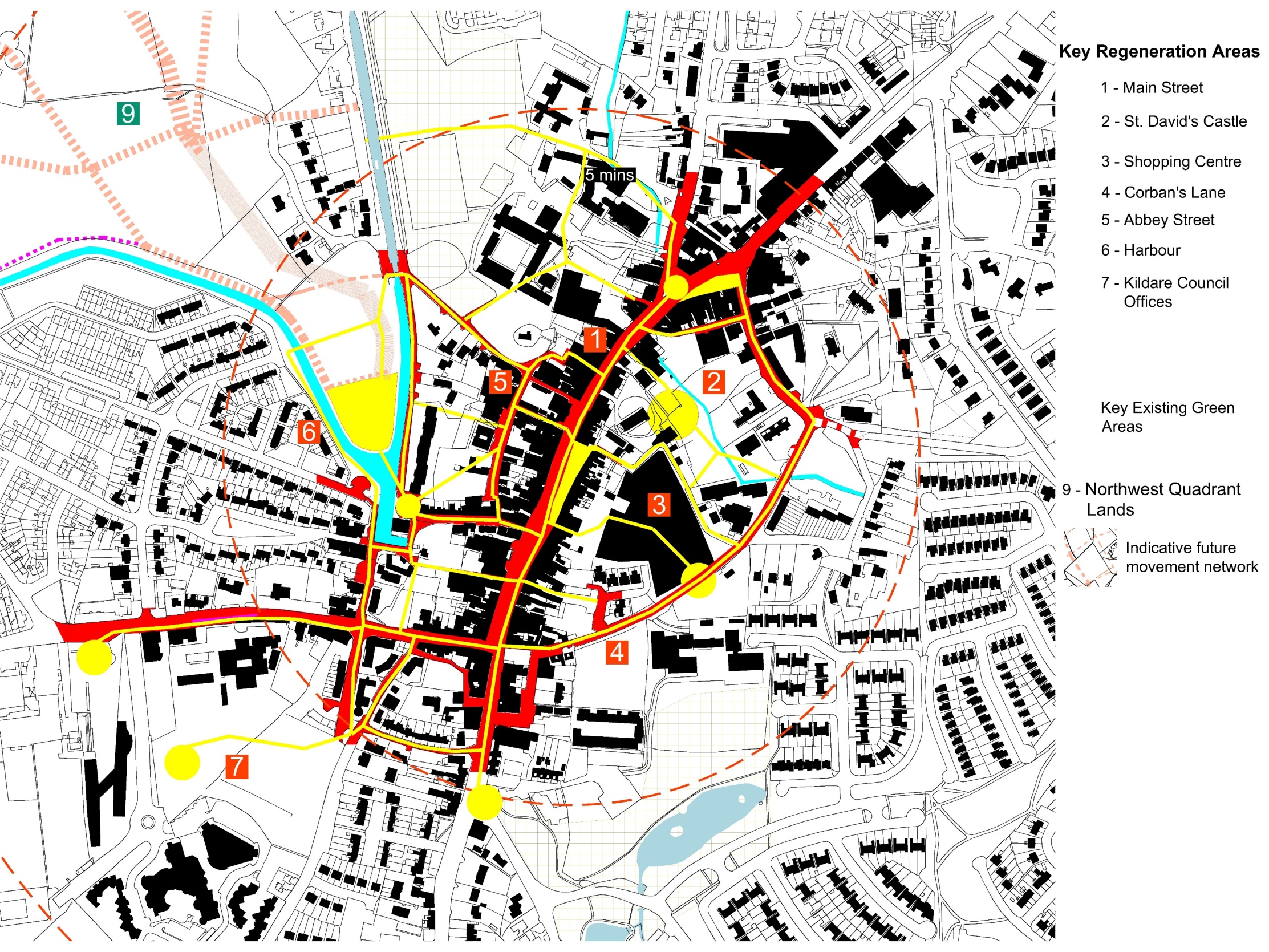 Connecting Periphery
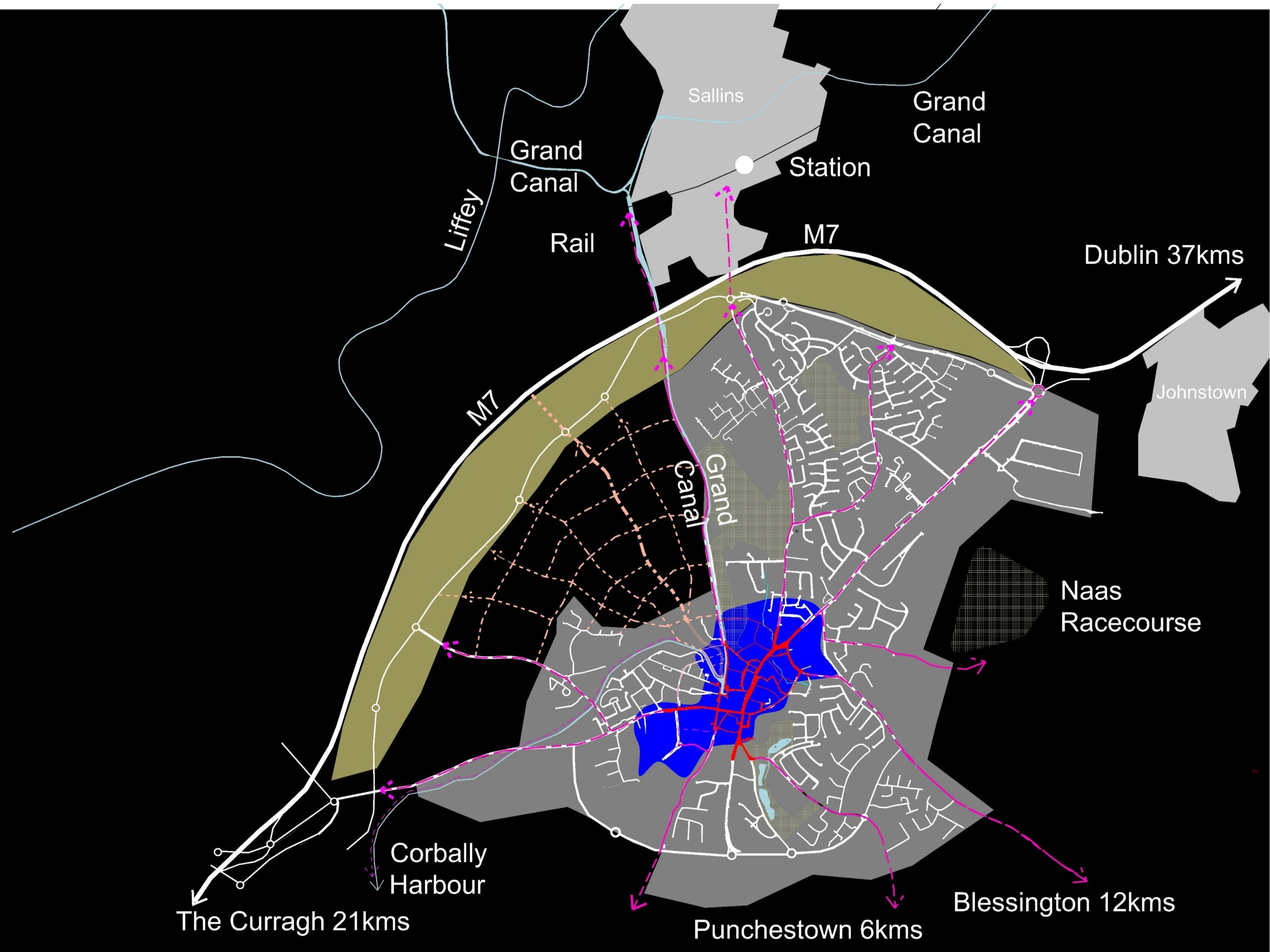 Use Urban Structure & Public Realm
Strengthen existing links
Use future development to tie periphery and town together
Movement
Naas 2018-2024 → 2040
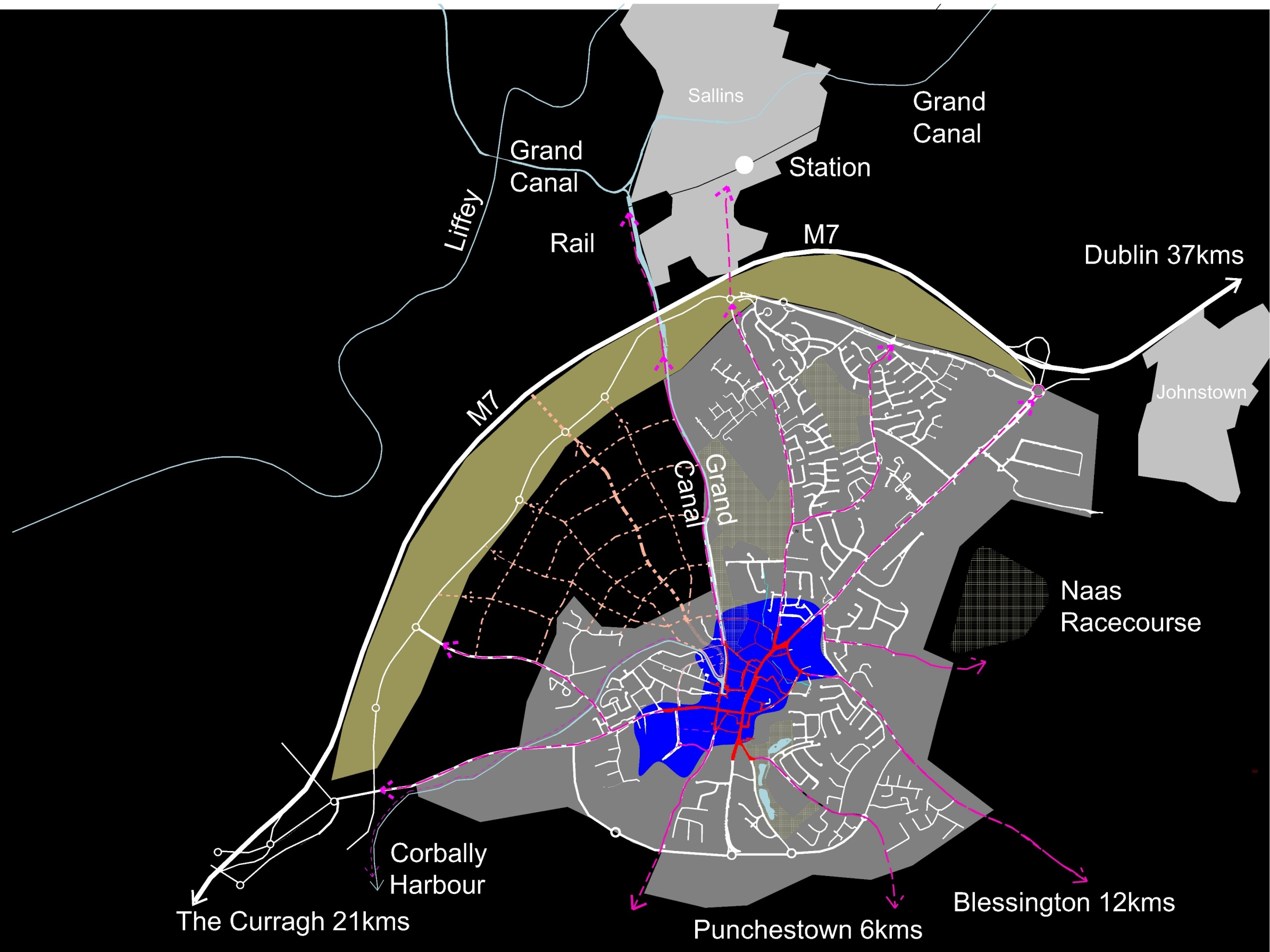 2040 Vision
Sustainable town - Internal movement through soft modes in a permeable, safe public realm.
Higher densities, mixed use, lower parking standards, pedestrian dominated Centre.
Internal public transport linking new 4-track Sallins rail station, employment, residents, shops, schools etc.
Revitalised Main St supported by secondary street network from Harbour to St David’s Castle with new public spaces reflecting heritage.
2040 Continued
Naas linked to hinterland via public transport, private car and  national cycle network. Car parks close to but not dependant on Main St.
Parks, water bodies, sports and playgrounds linked by green routes.
Eastern and southern by-pass complete forming an orbital around Naas City Centre.
To be put in place
Multi-Modal Transportation Study to address internal movement, hinterland, regional and international linkage, cycling and walking, car parking, freight and servicing, public transport,.
Transport projects are subject to separate planning processes, finance, TII and NTA protocols. Process will take time.
 Utilities expansion to cater for growth.
LAP 2018-2024
Reduce vehicle dependence on Main St. for car parking while introducing high density residential development in the centre.
Link edge M7 with Centre via green routes.
Park and ride, plus public transport priority links from Sallins to employment, schools, residences and Centre.
Reduce car parking requirements where sustainable alternatives exist, or where street capacity or density requirements demand it.
Implement outstanding 2011-2017 LAP Objectives.
Introduce freight management and delivery scheme, car park strategy and VMS signage.
Complete Multi-Modal Transportation Study.
Hinterland
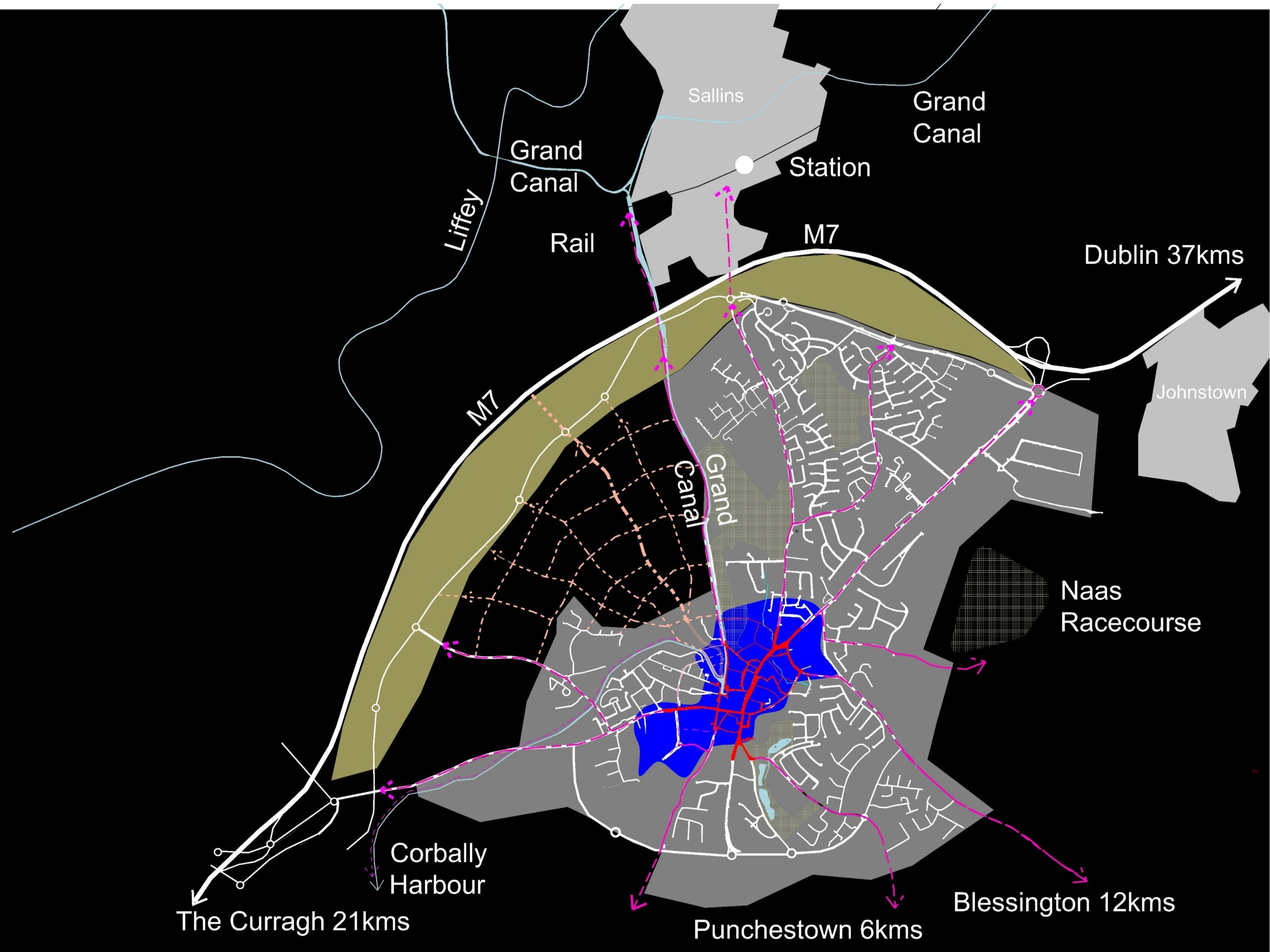 Use strategic cycle network, walking routes, canal, & equestrian trails to connect Naas to its rich hinterland
Collaboration
Involve stakeholders from all key sectors

Collaboration to co-produce the Naas of the future
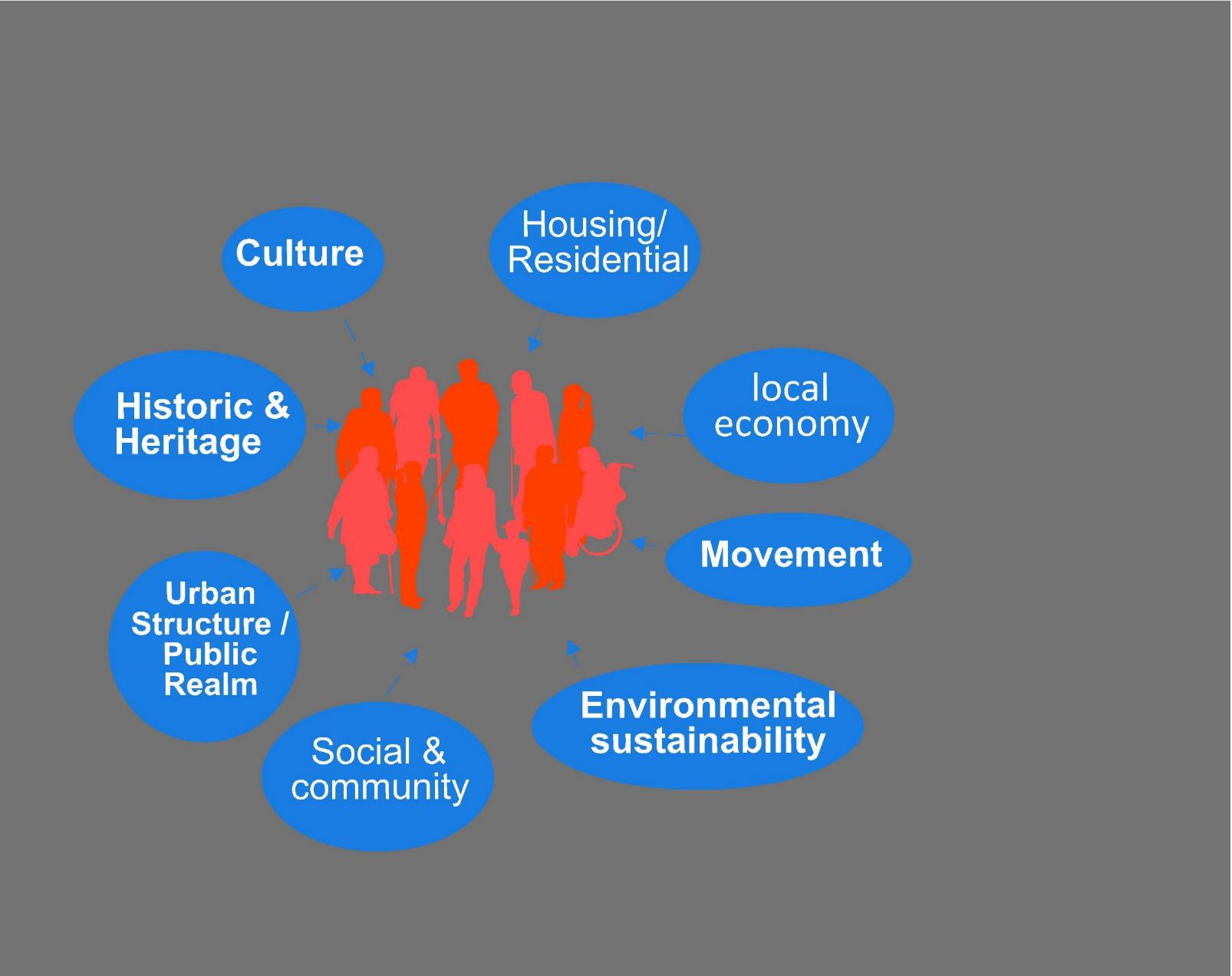 Implementation
Set out place-specific strategies supported by inter-agency cooperation and institutional collaboration 
Appropriate guidelines to ensure quality 
Realistic and feasible means of delivery 
Framework for monitoring progress
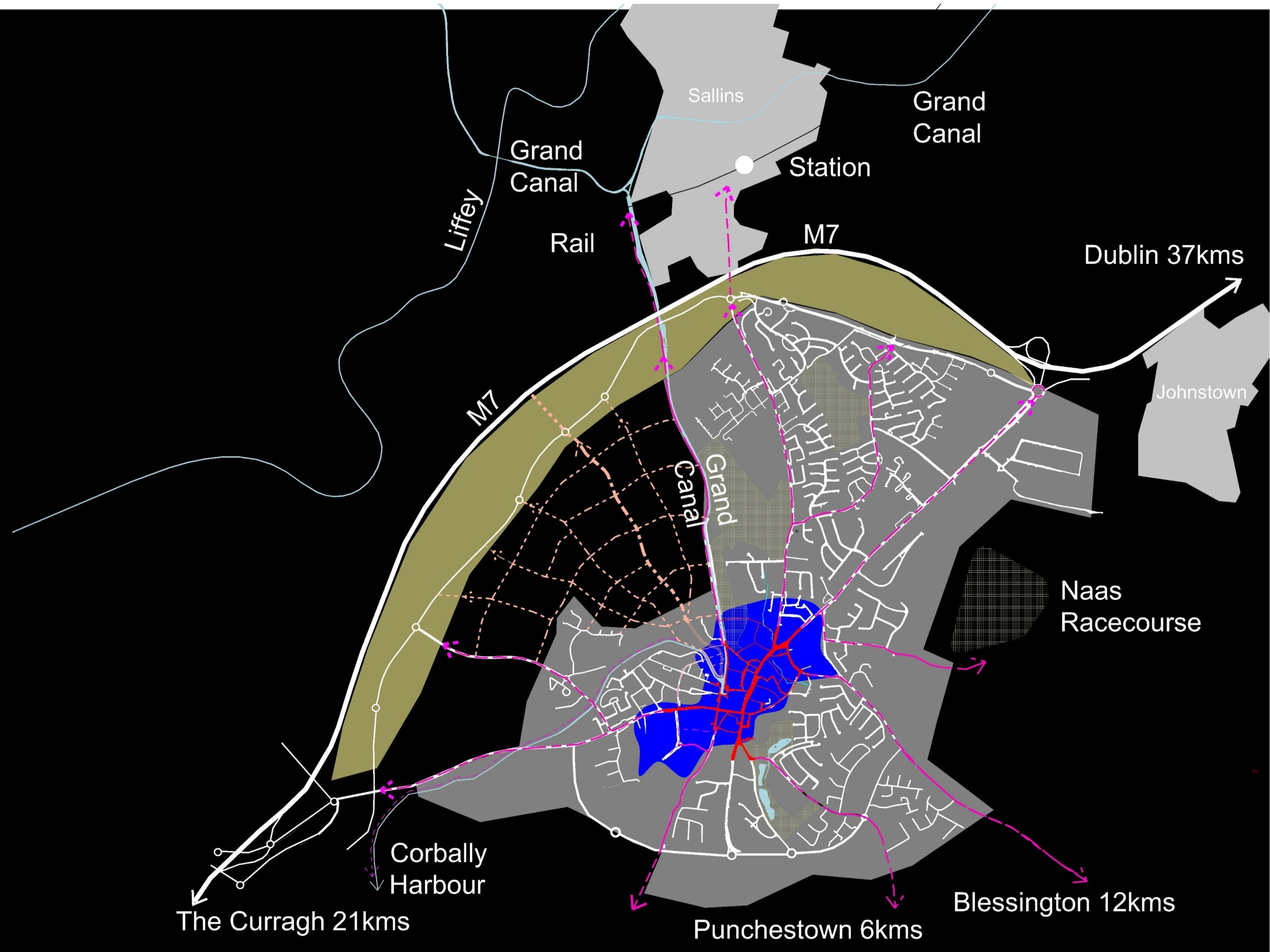 Town Centre
Urban Structure & Public Realm
Connecting Peripheral Economic Arc
Movement
Connecting          to Hinterland
Collaboration
Implementation
Thank you
Naas Planning Advisory Group


NAs